En attendant Noël …
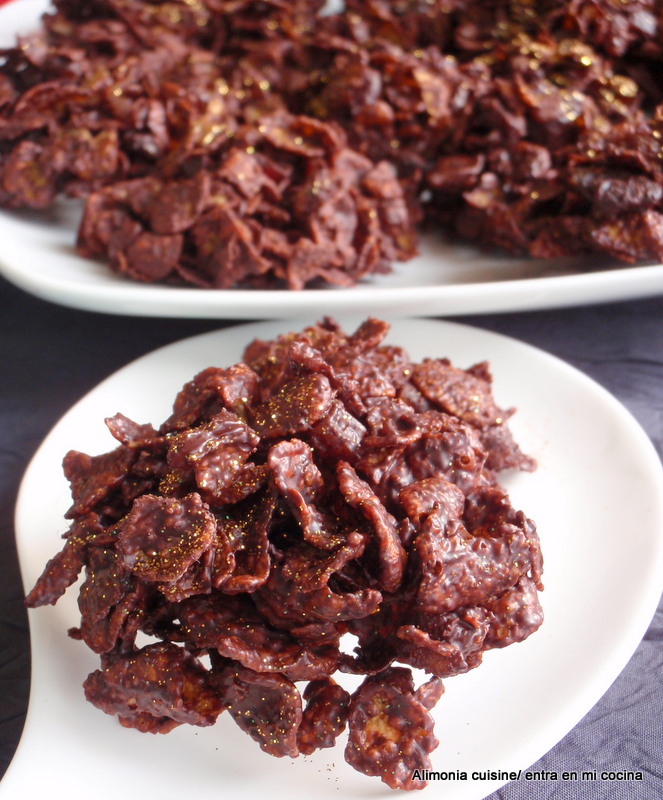 La préparation de délicieuses roses des sables
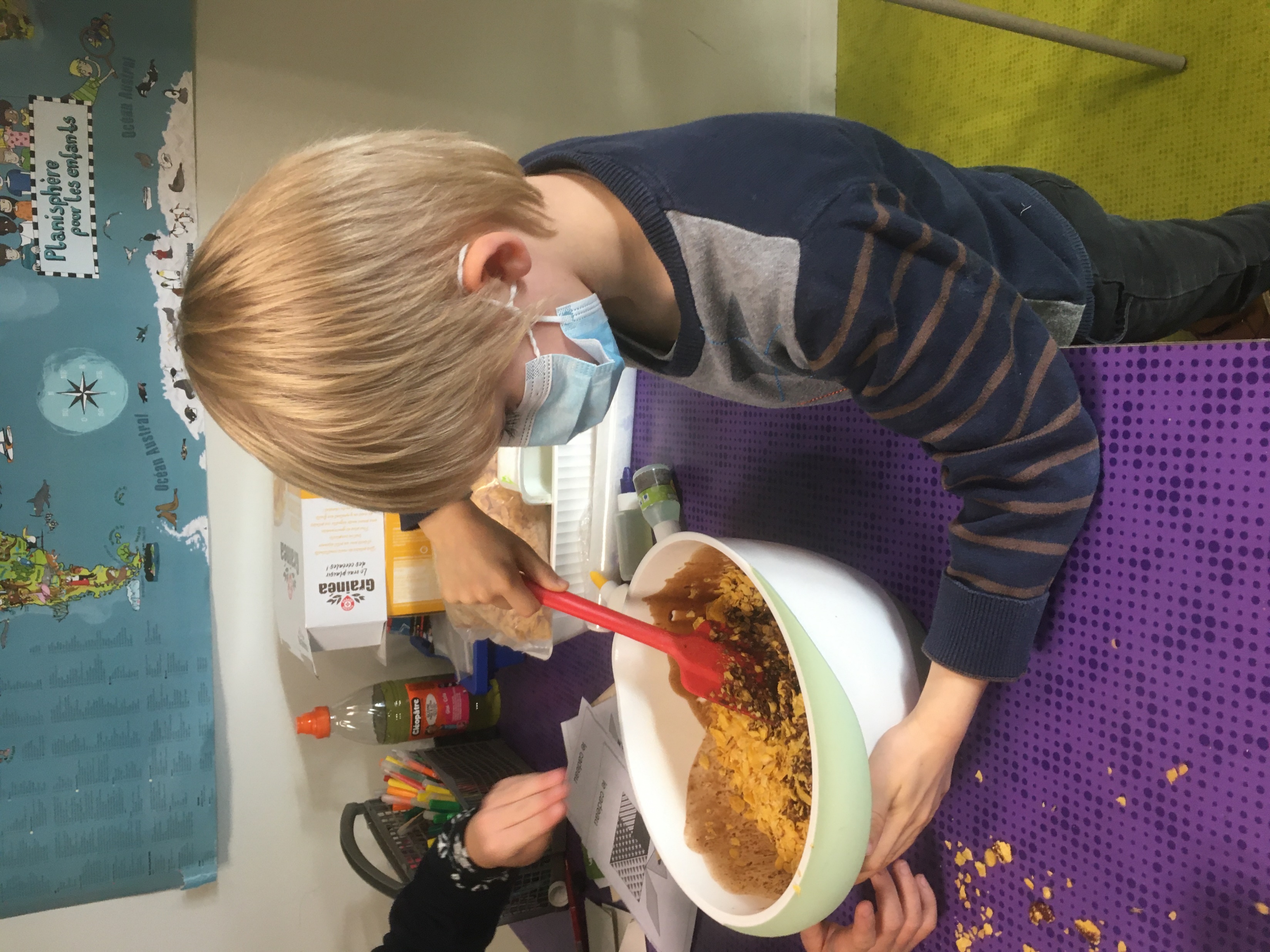 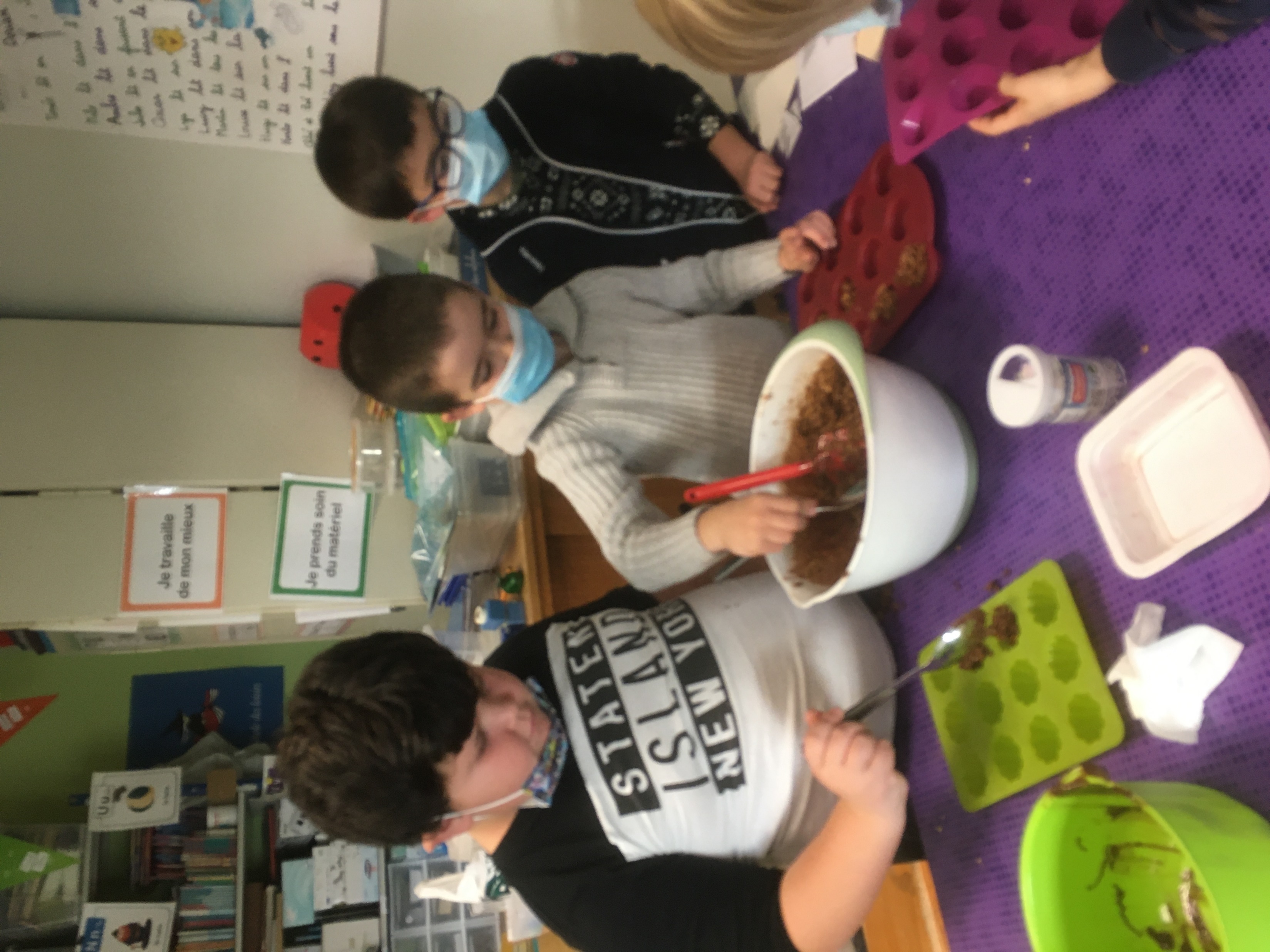 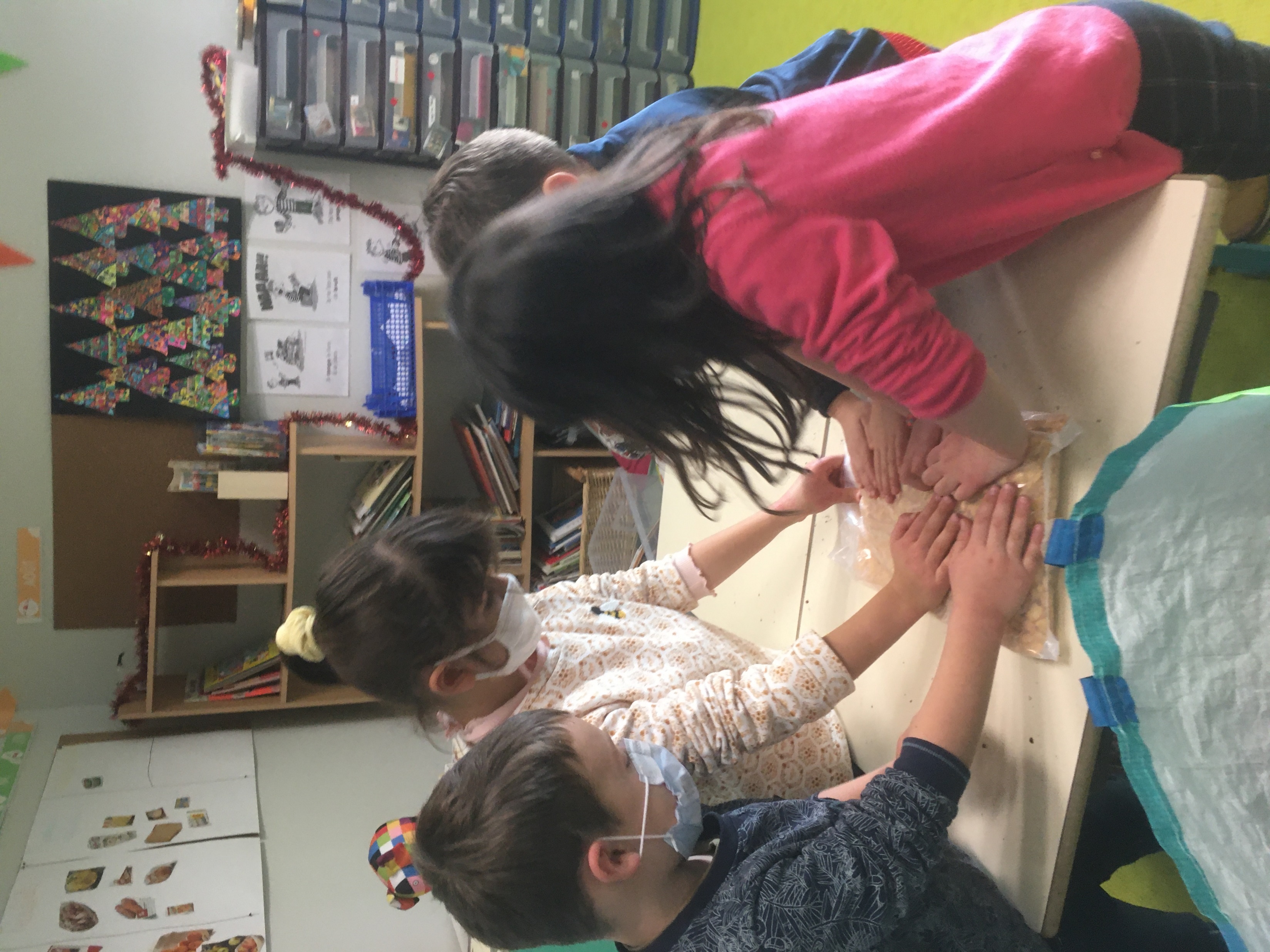 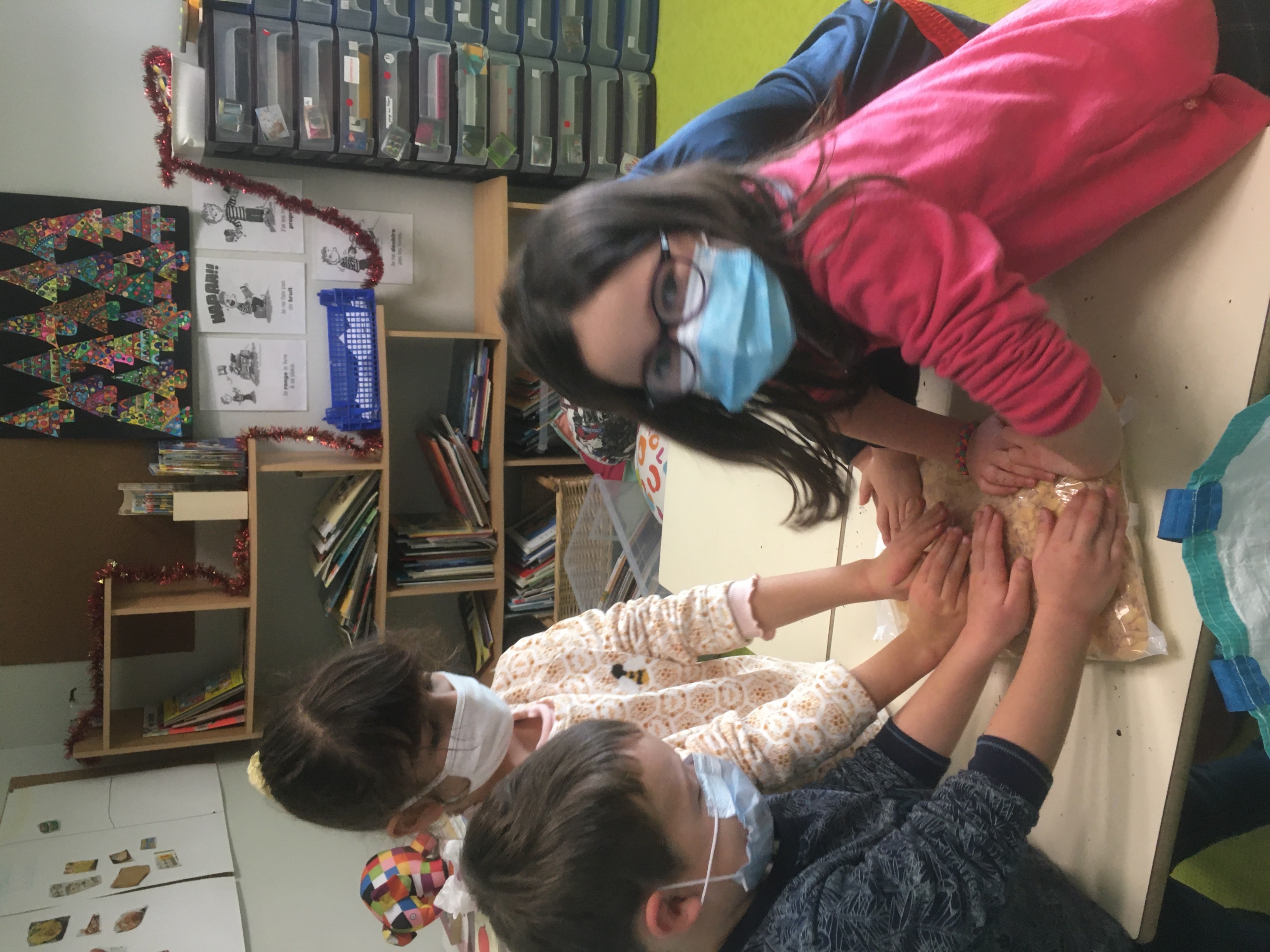 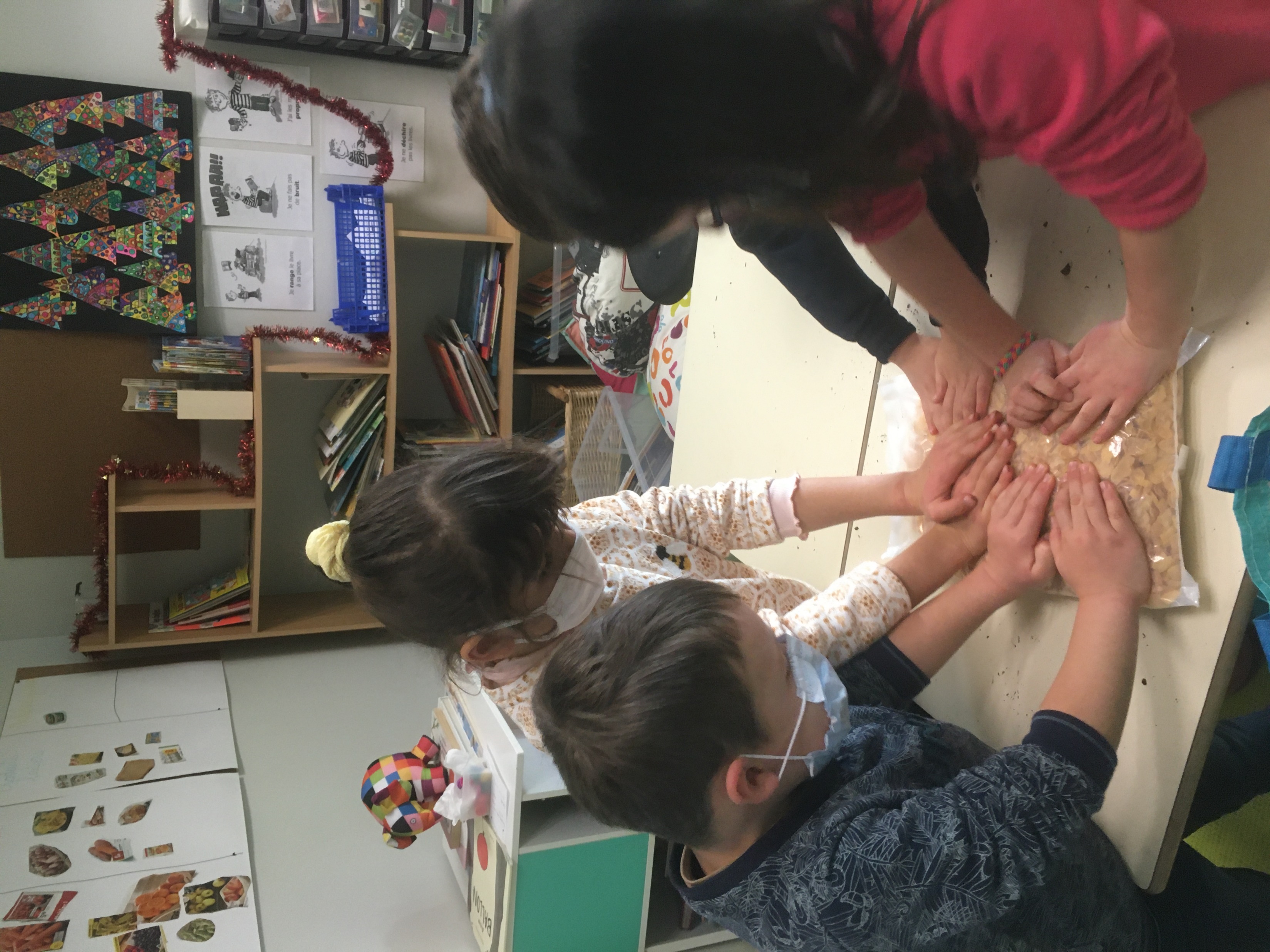 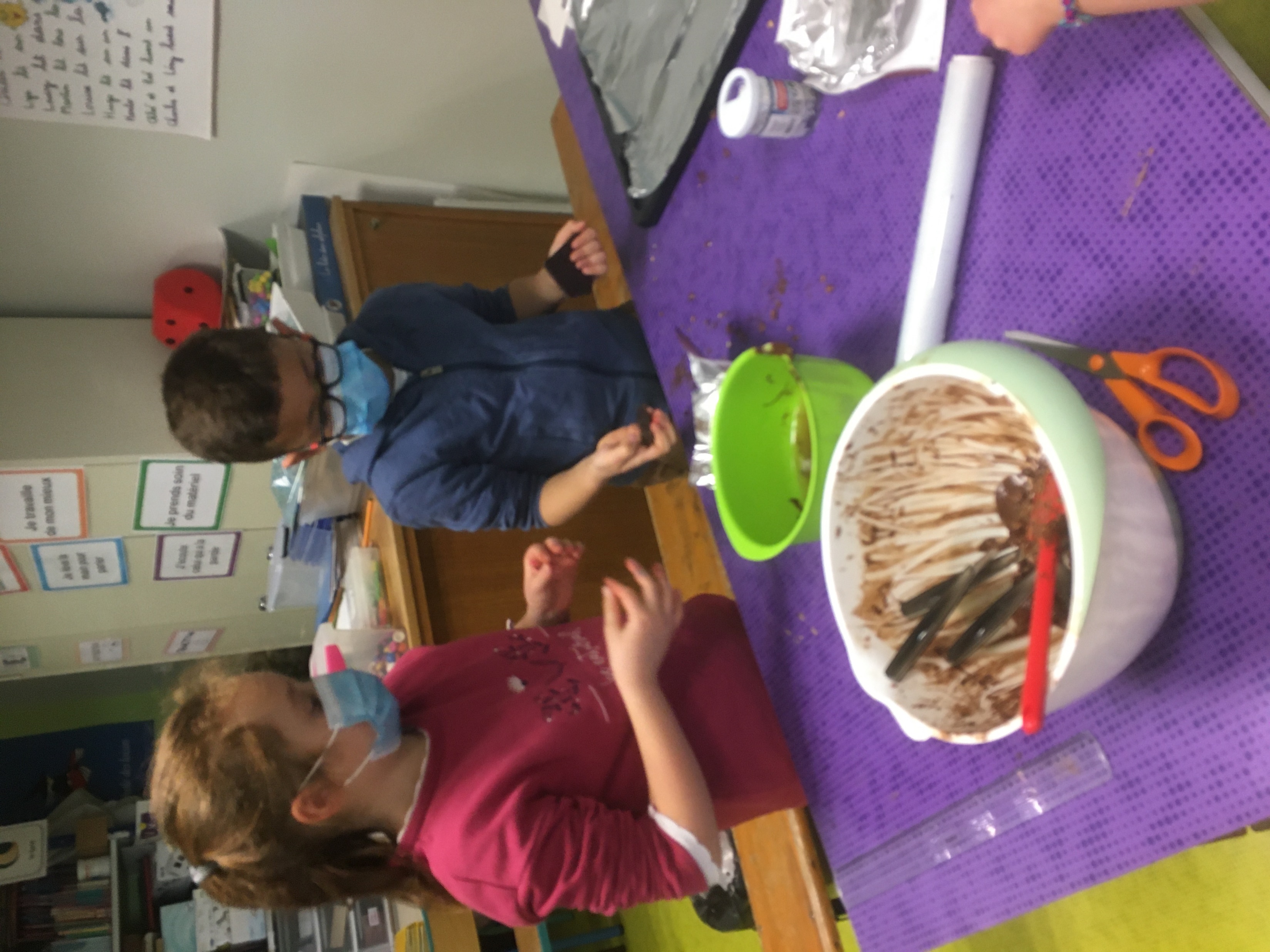 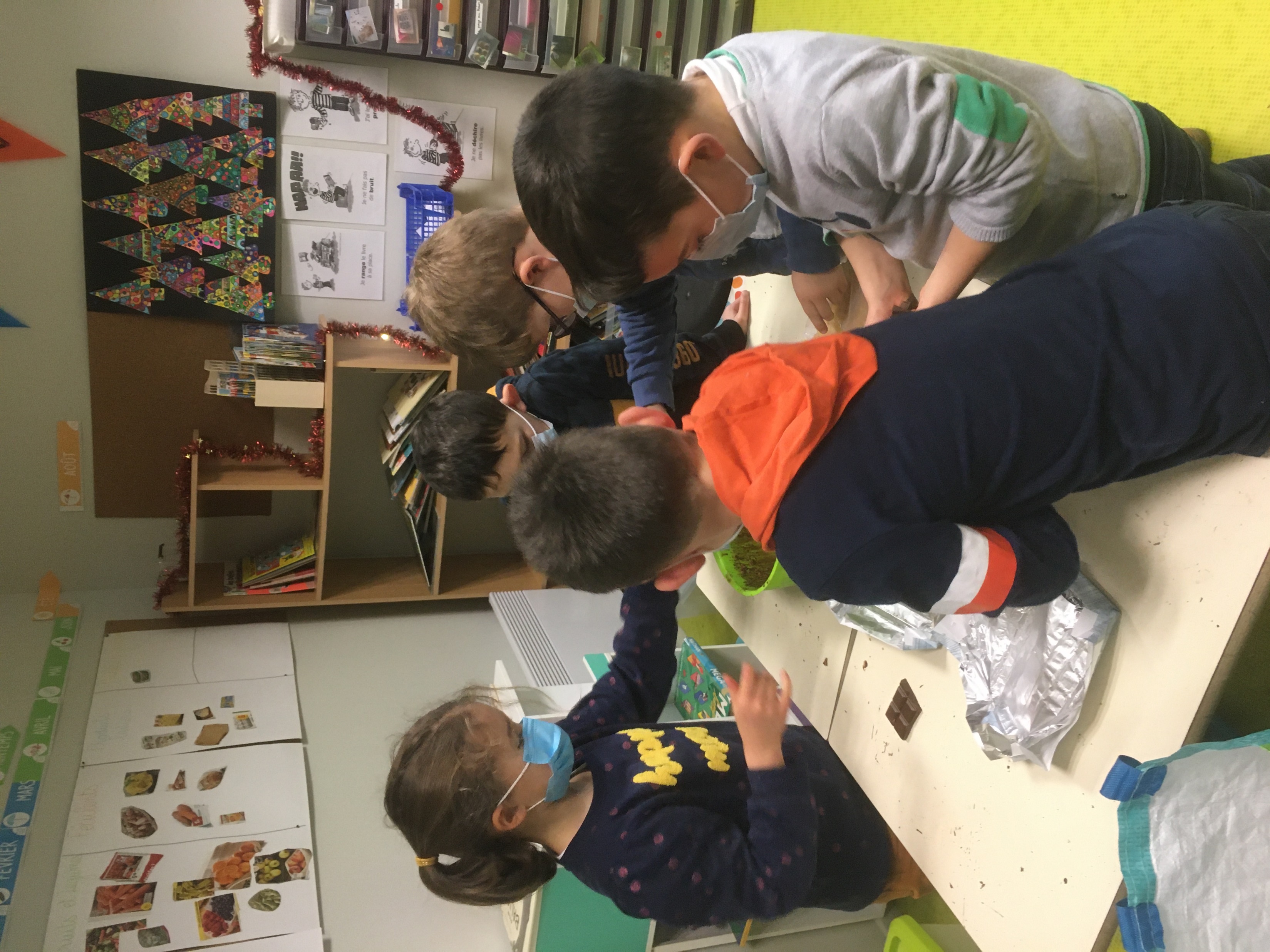 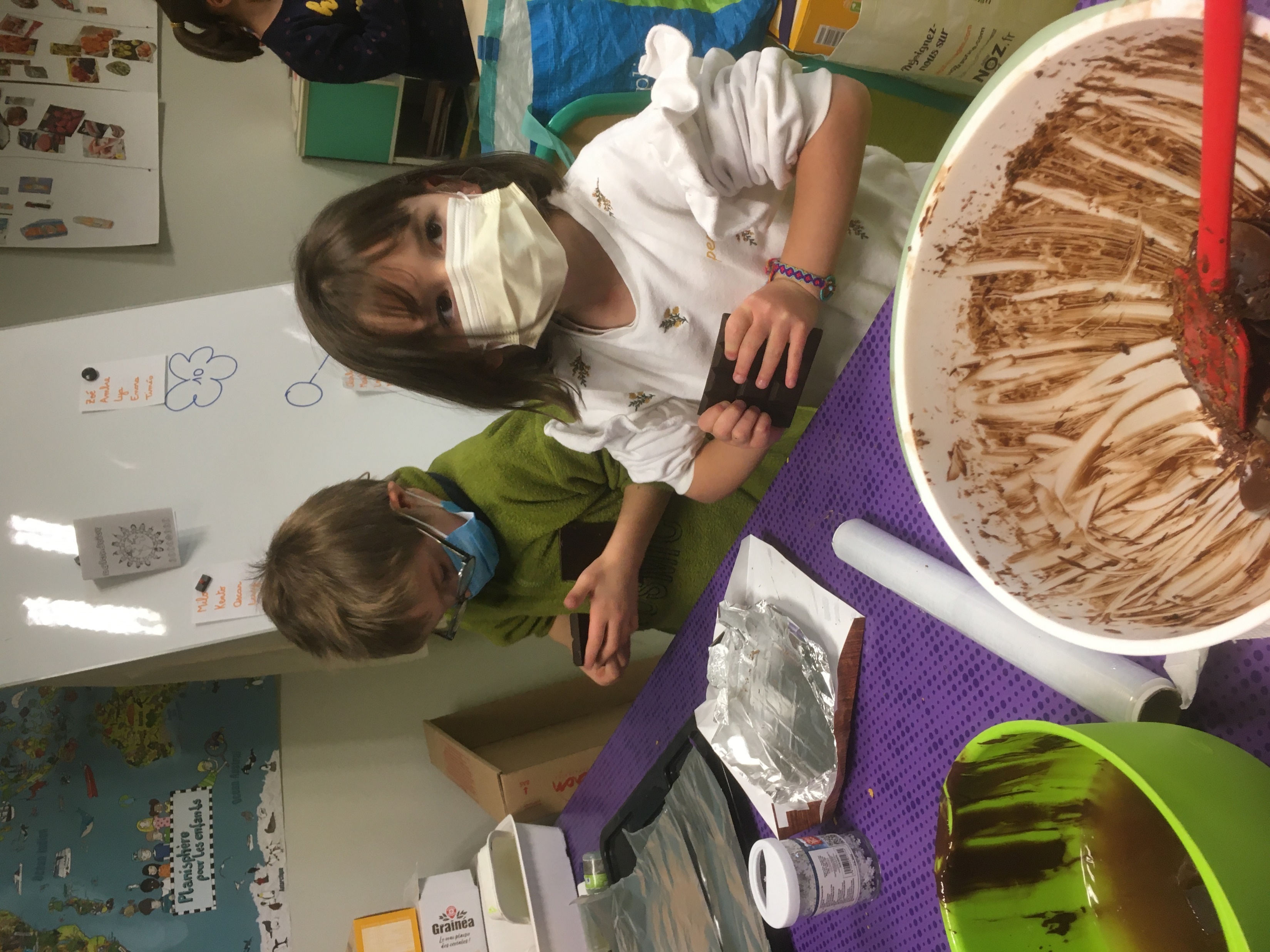 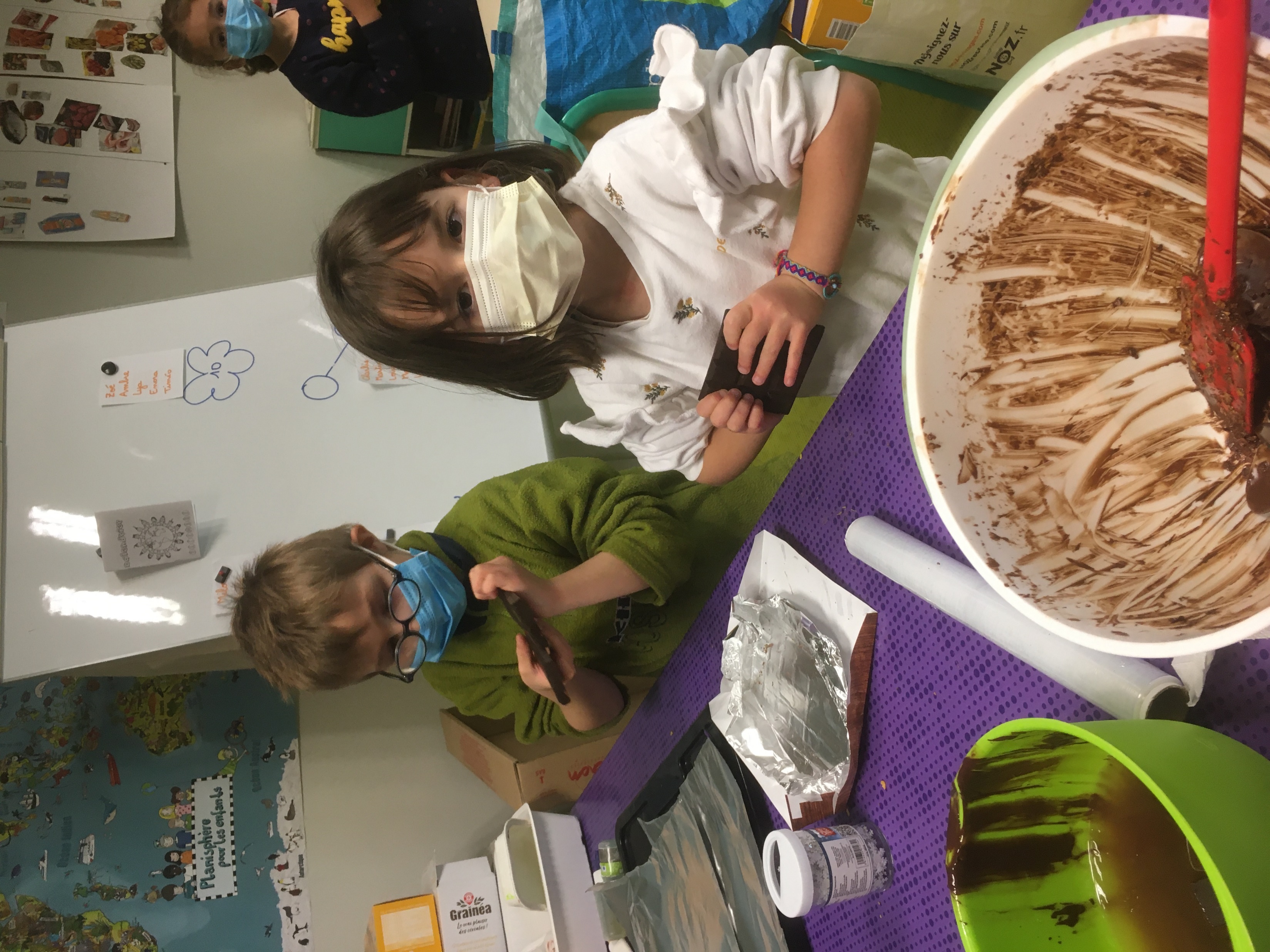 On s’amuse !
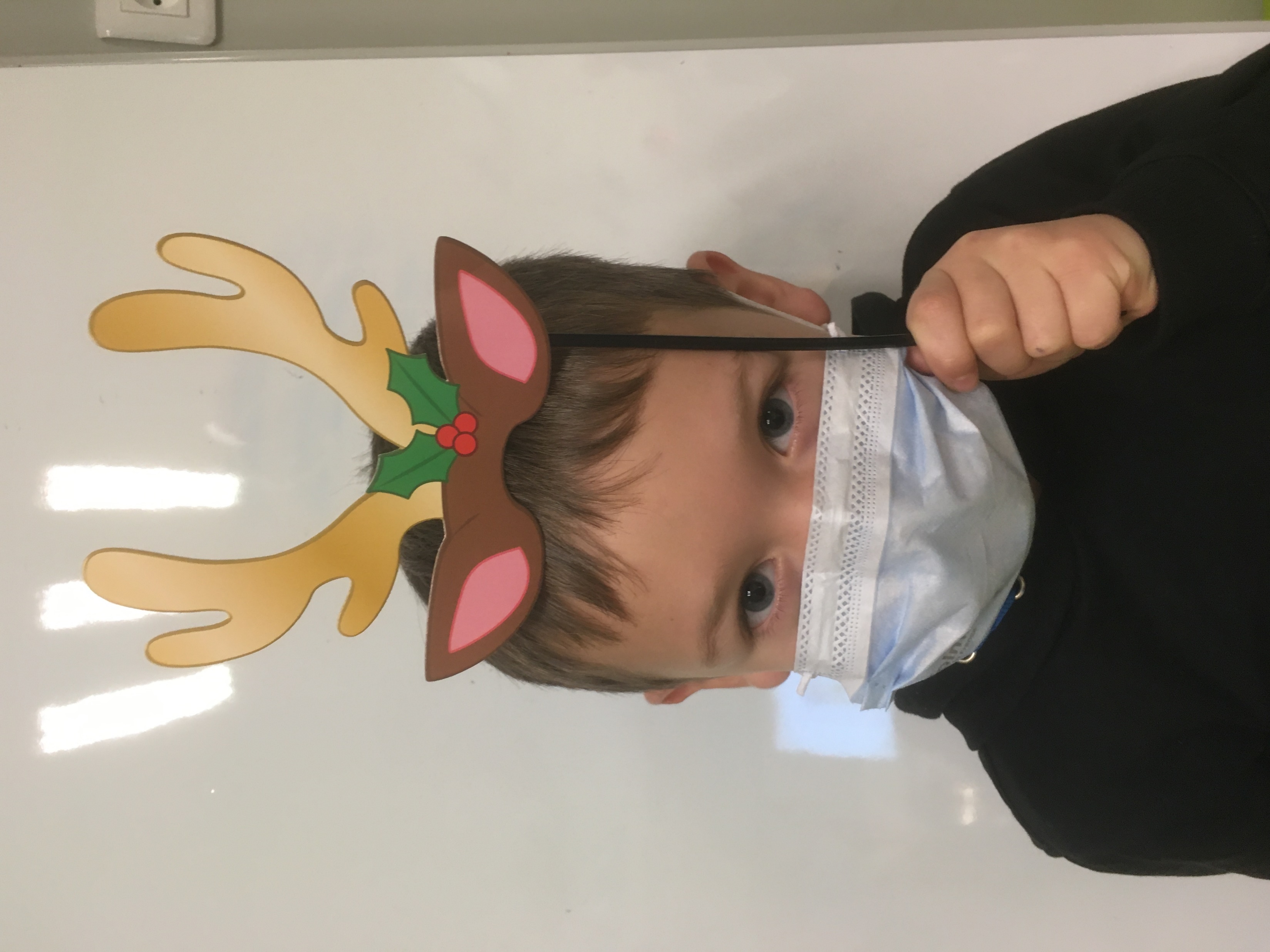 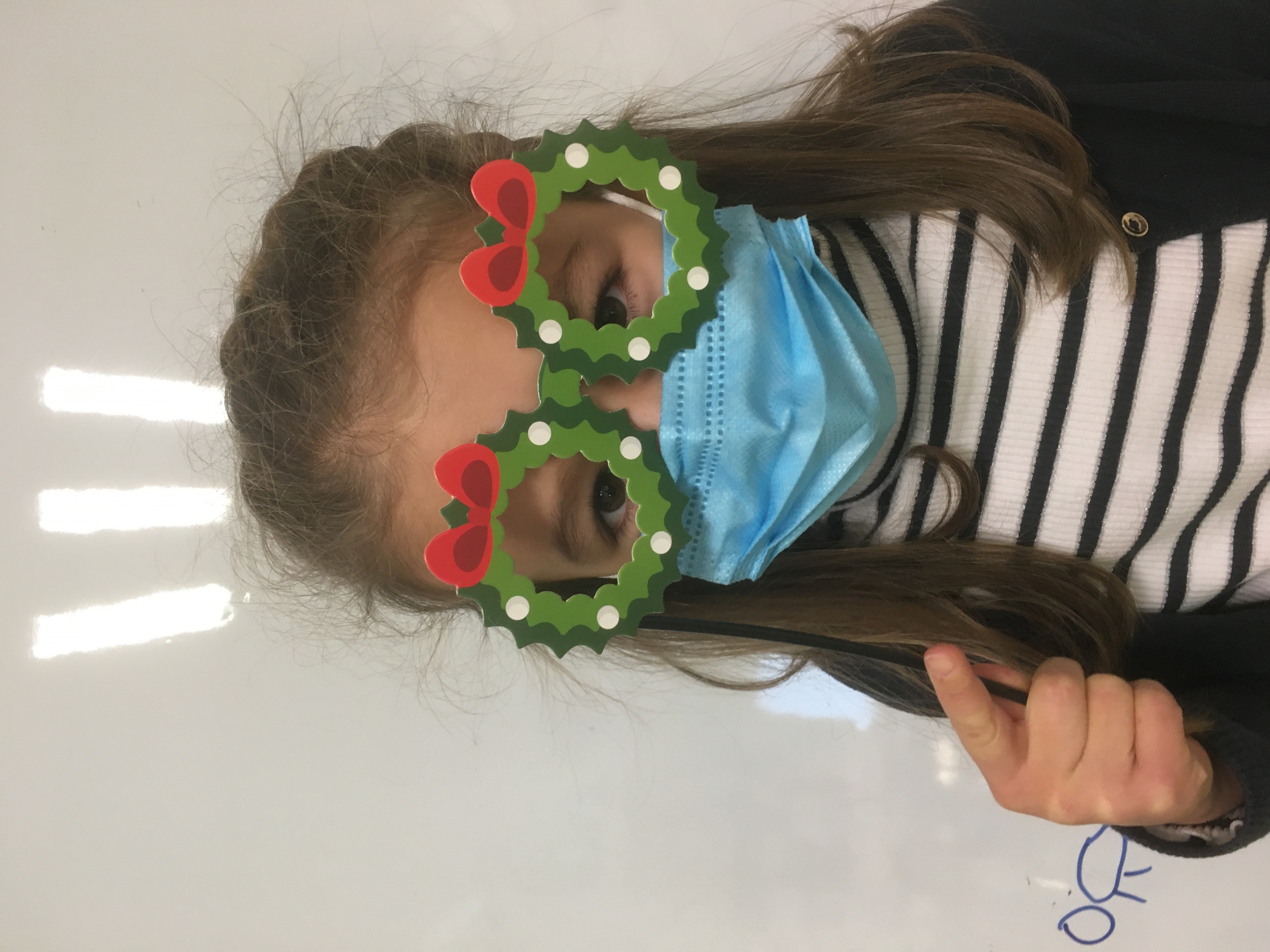 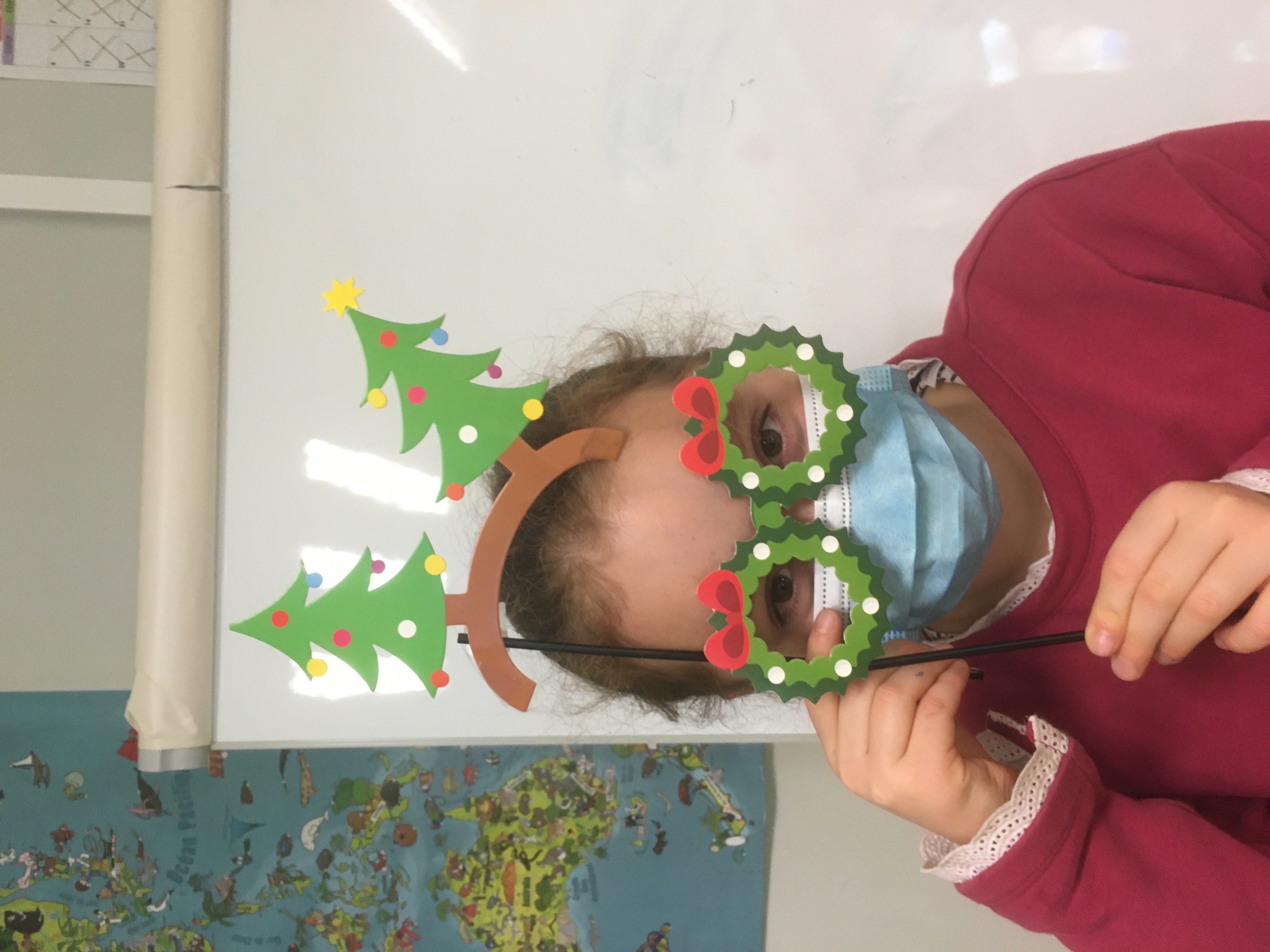 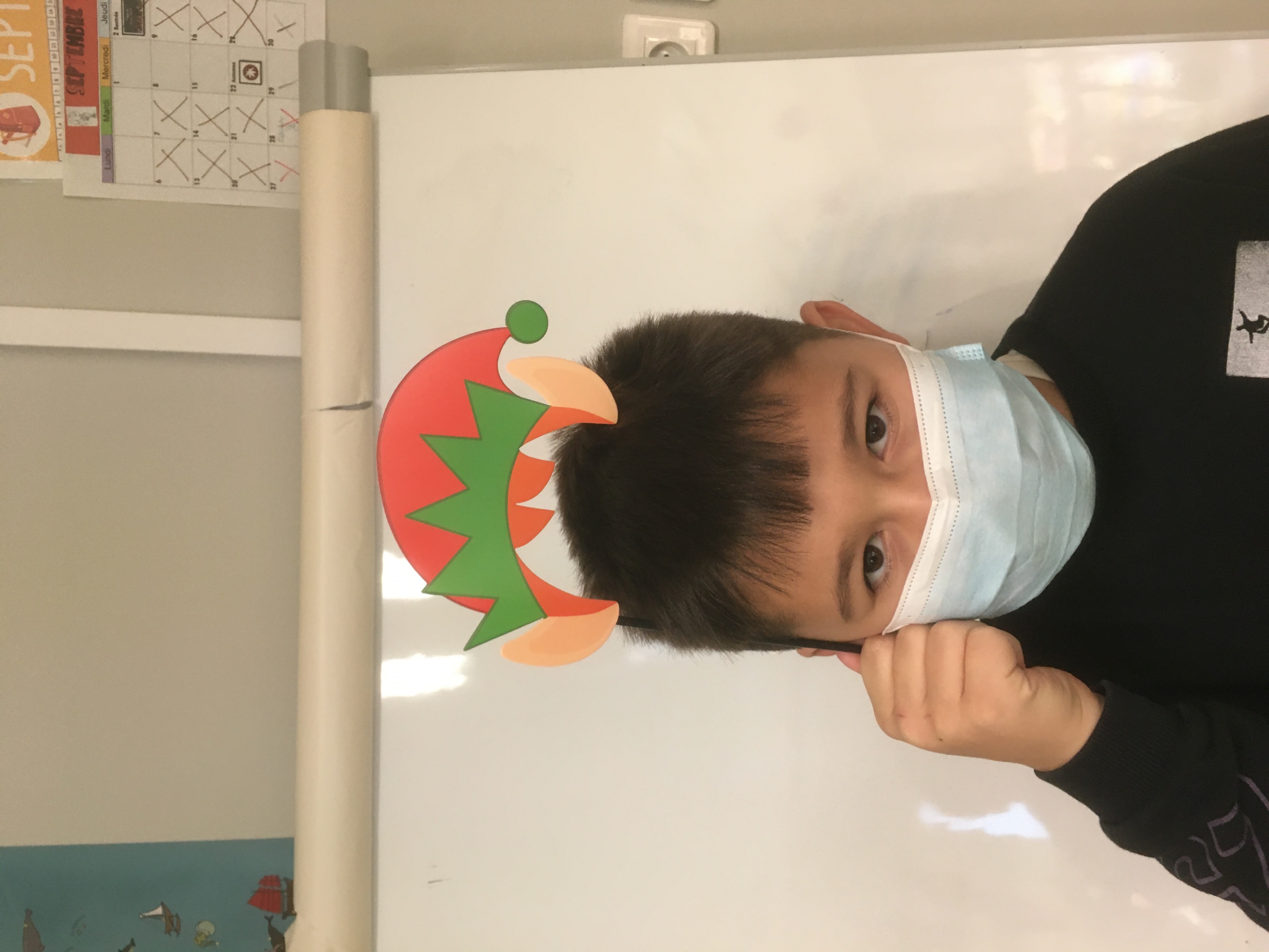 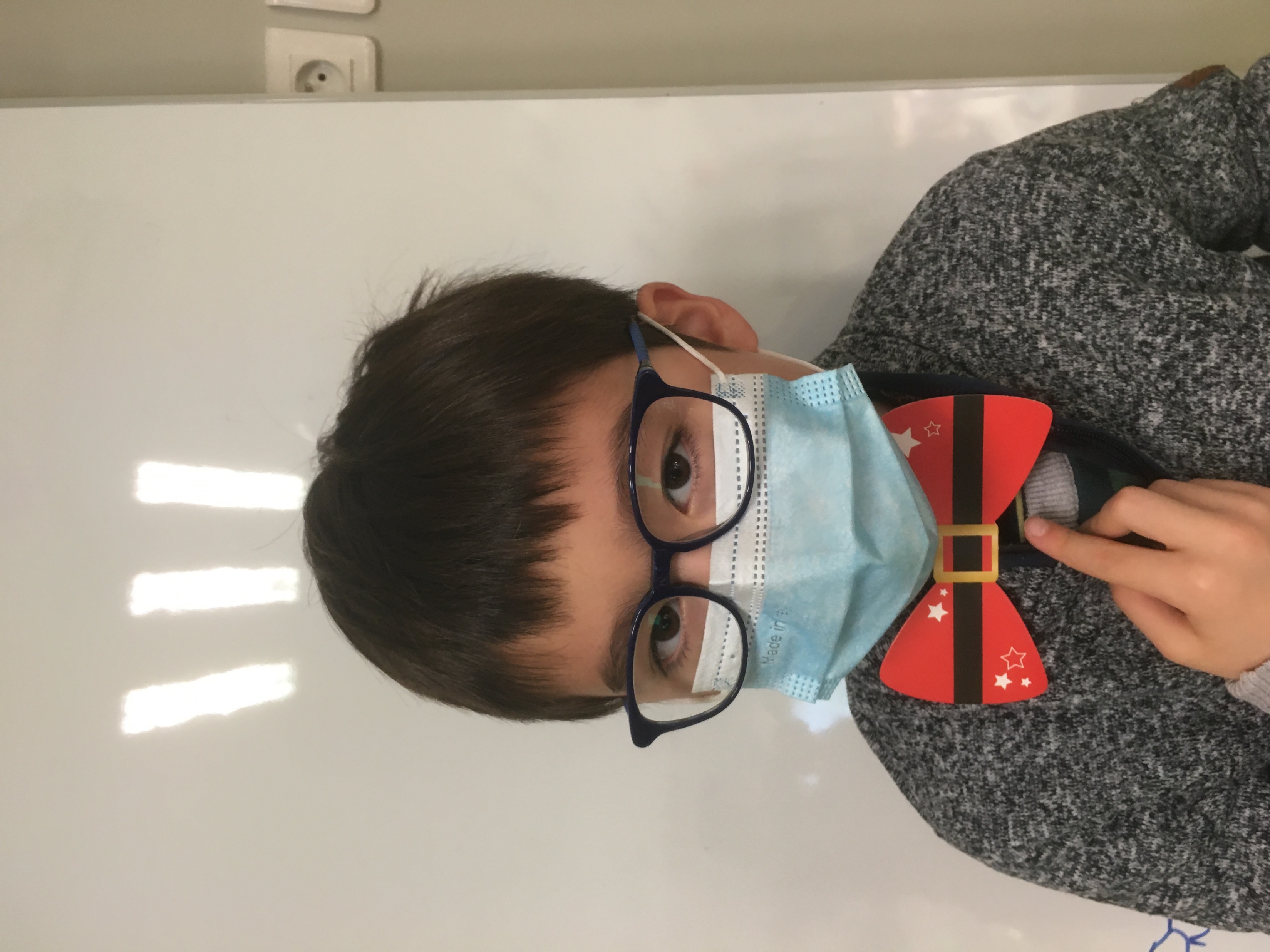 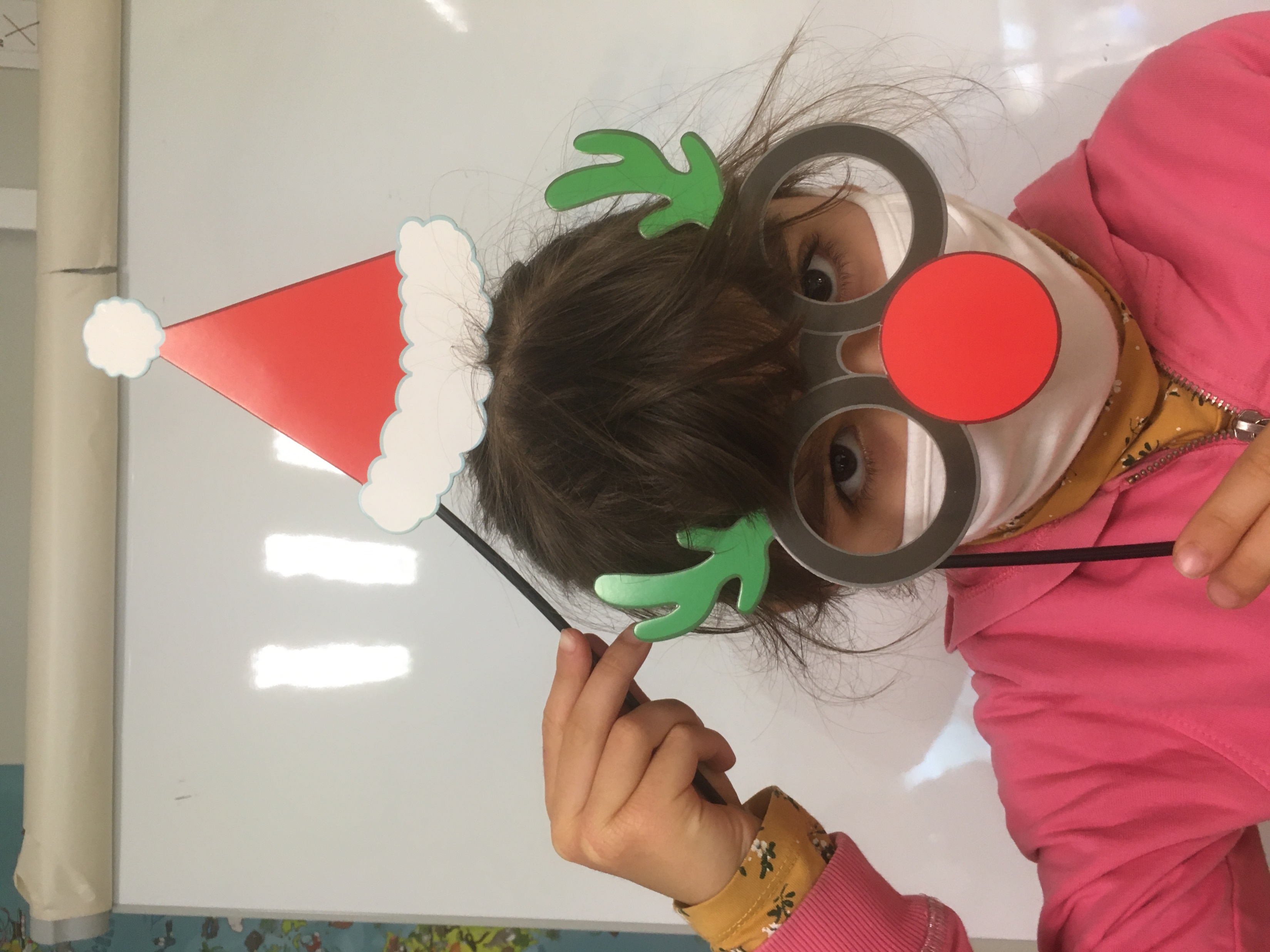 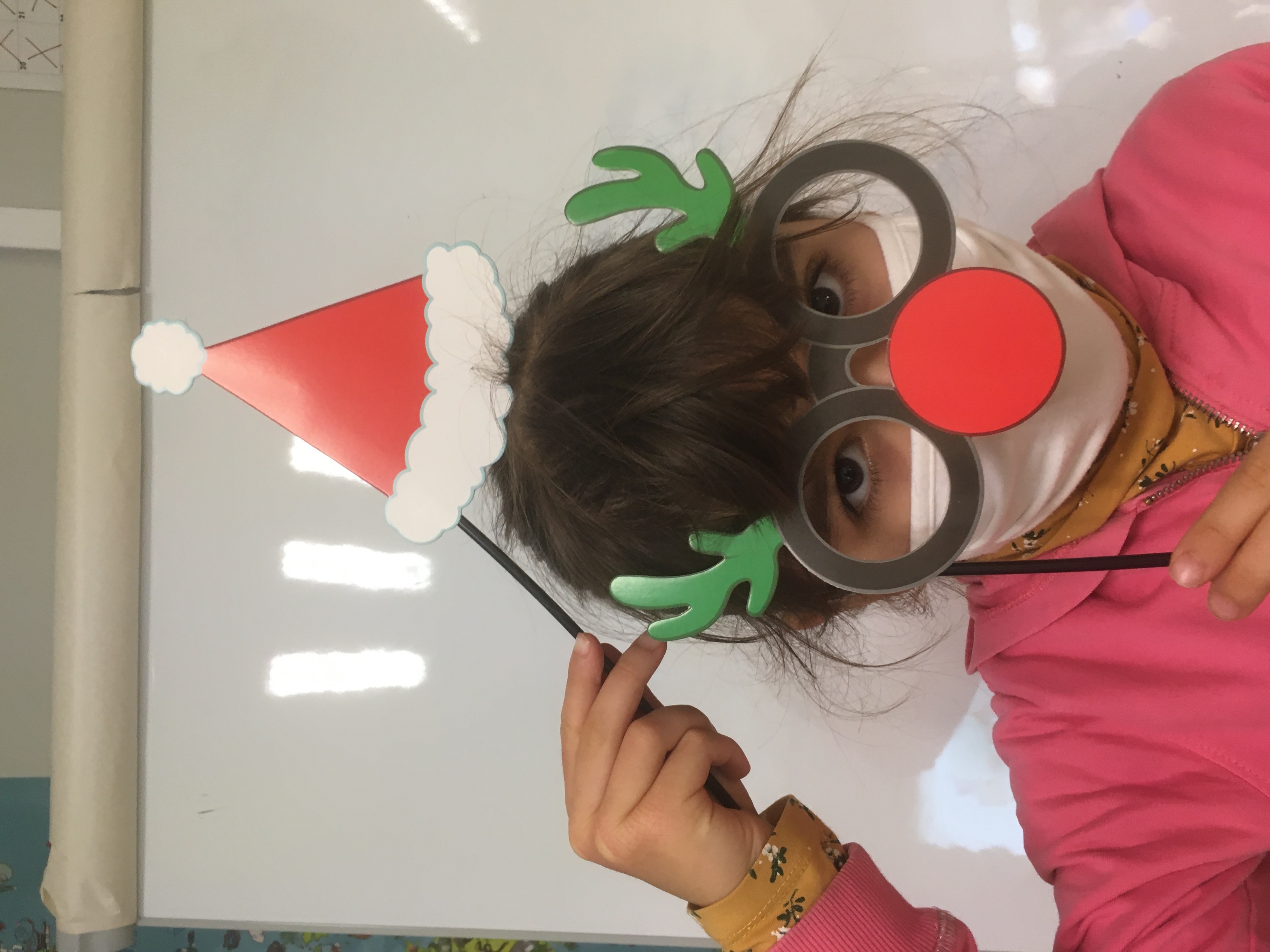 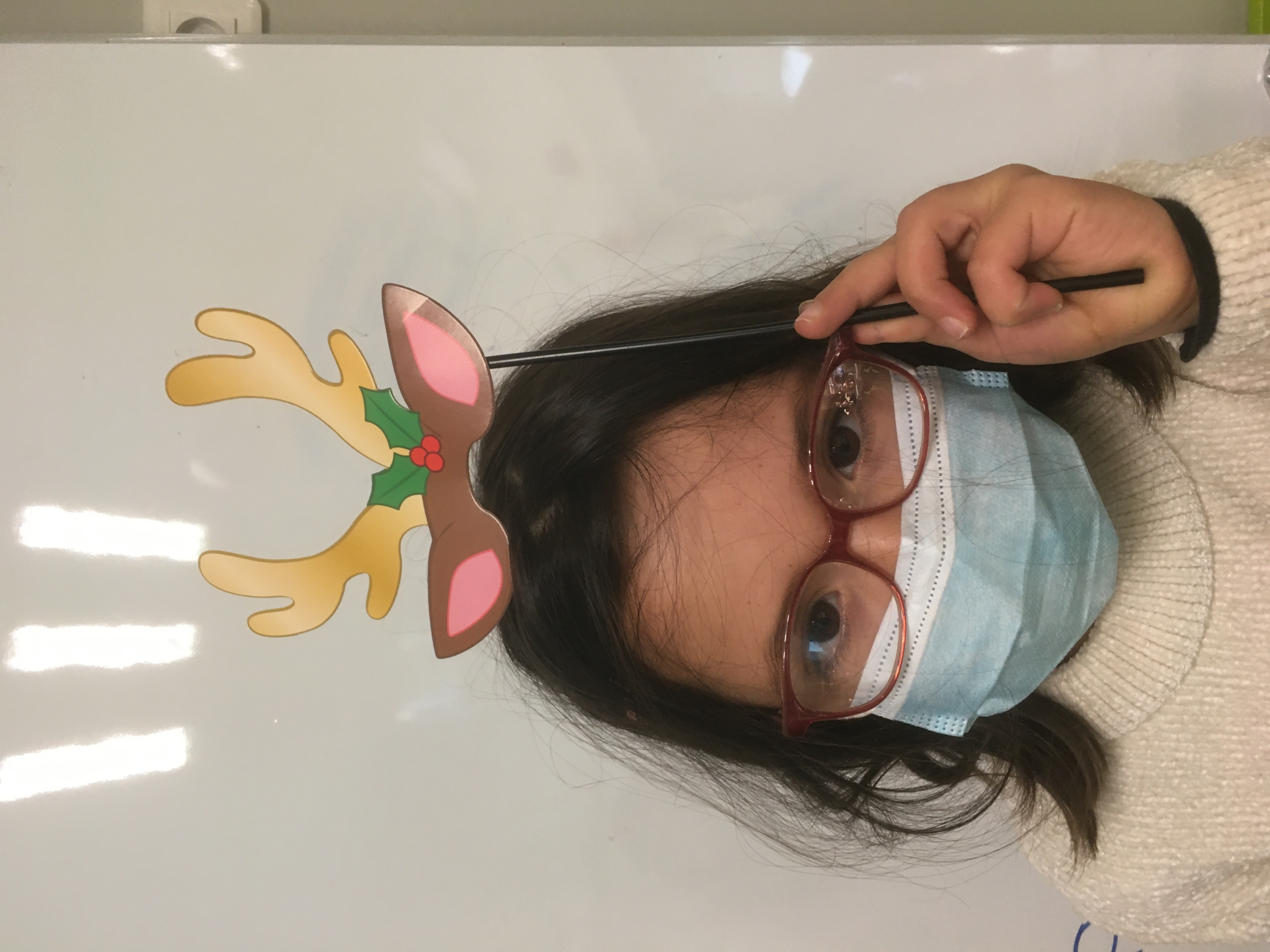 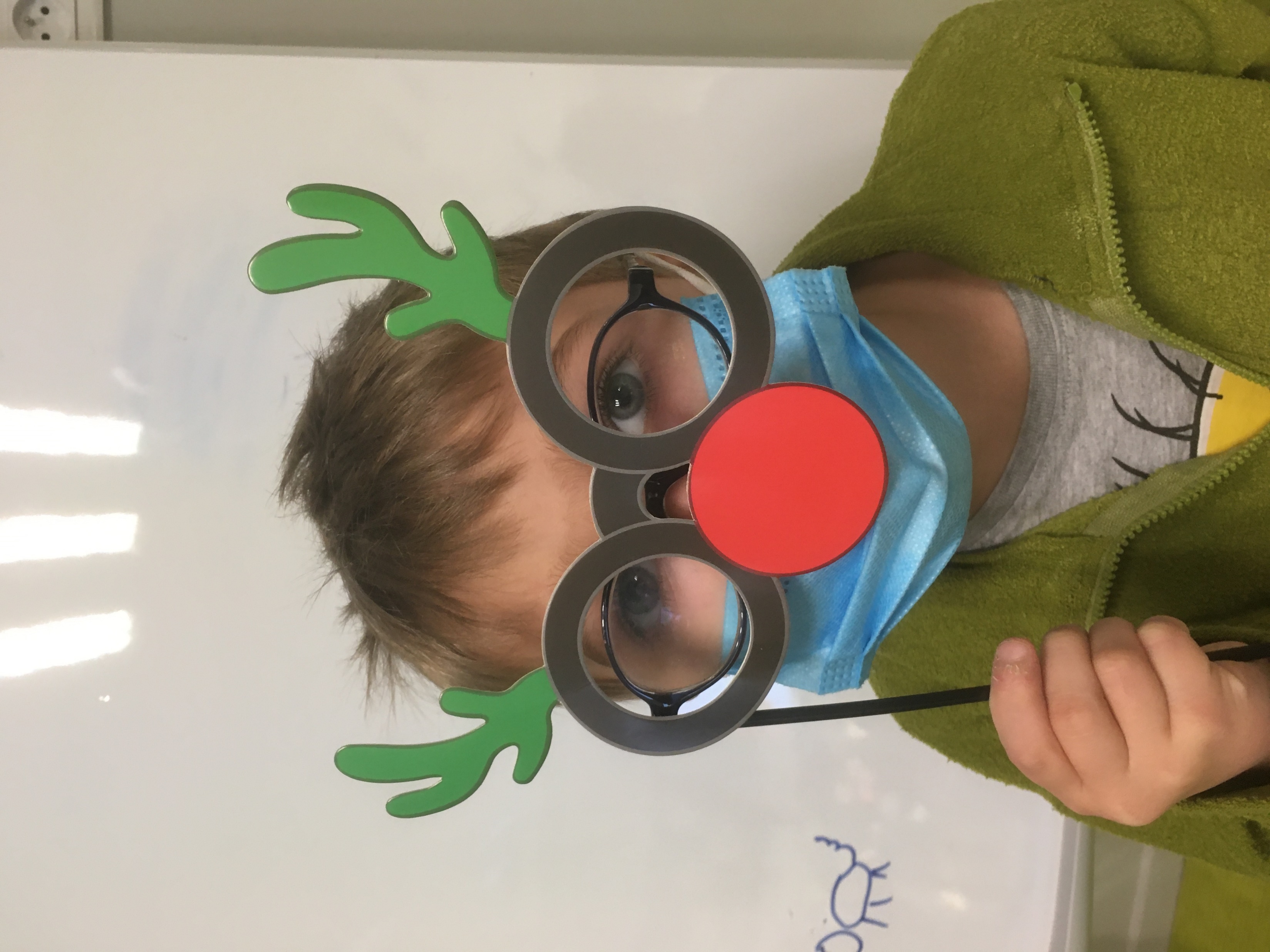 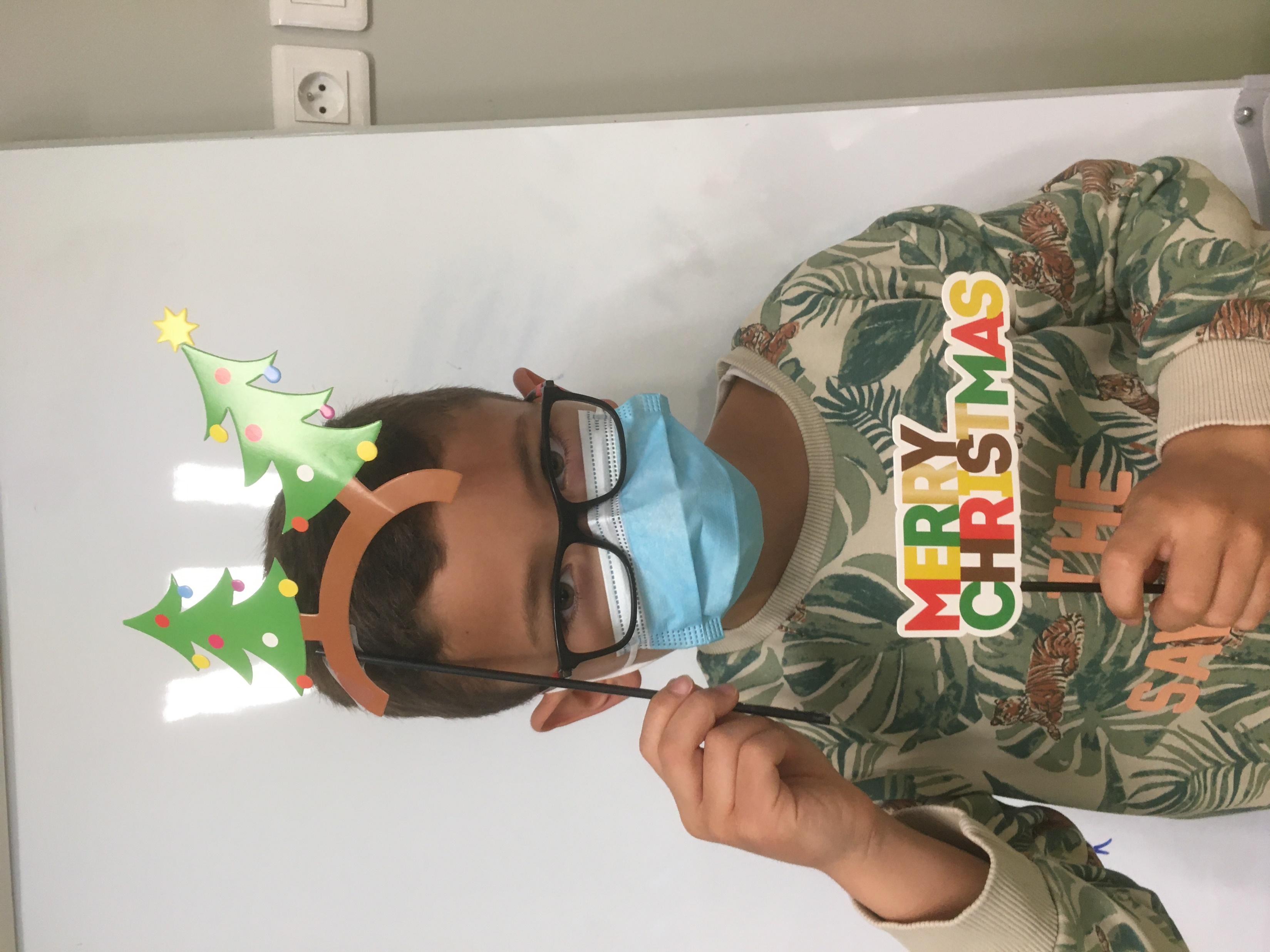 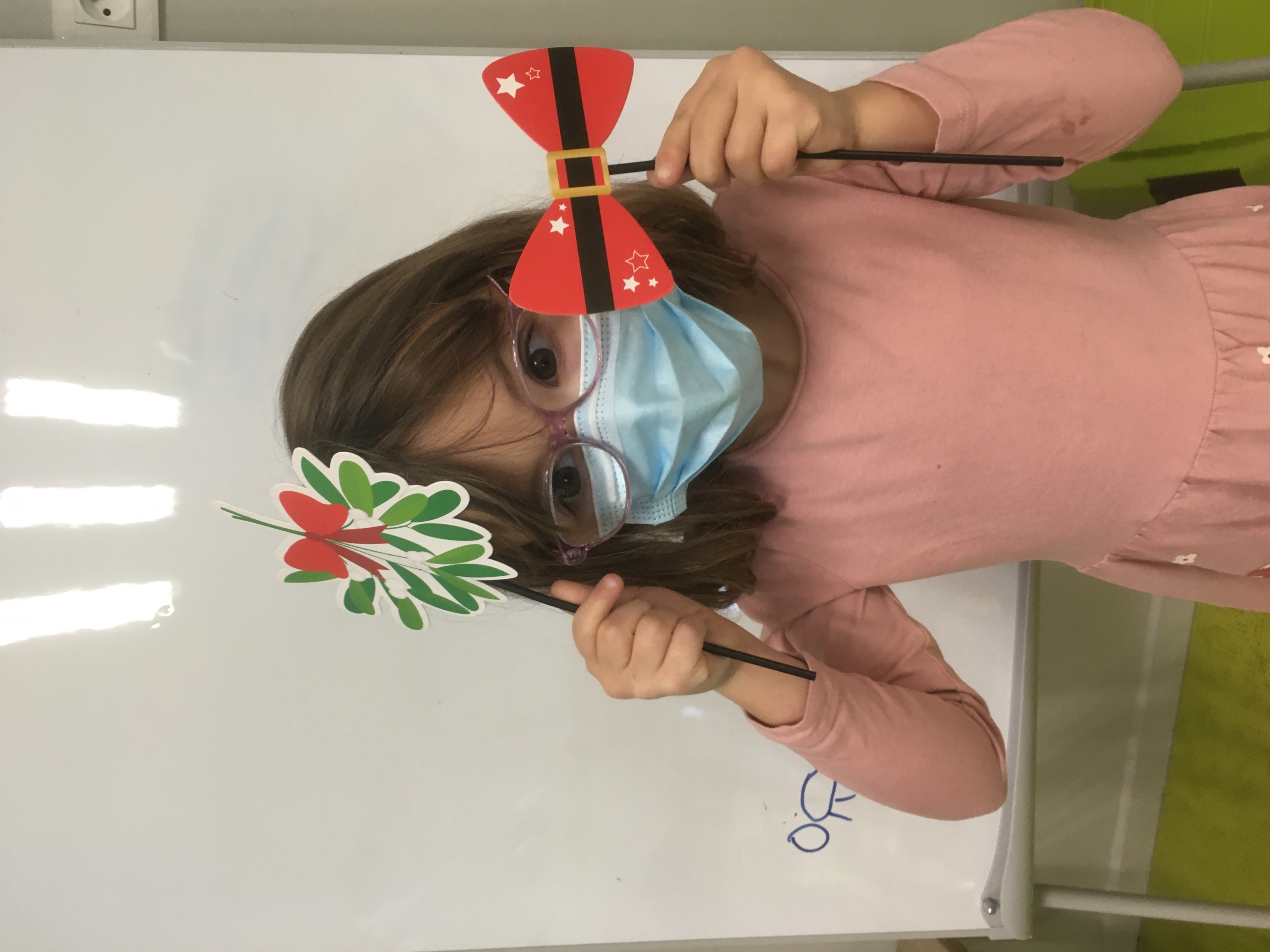 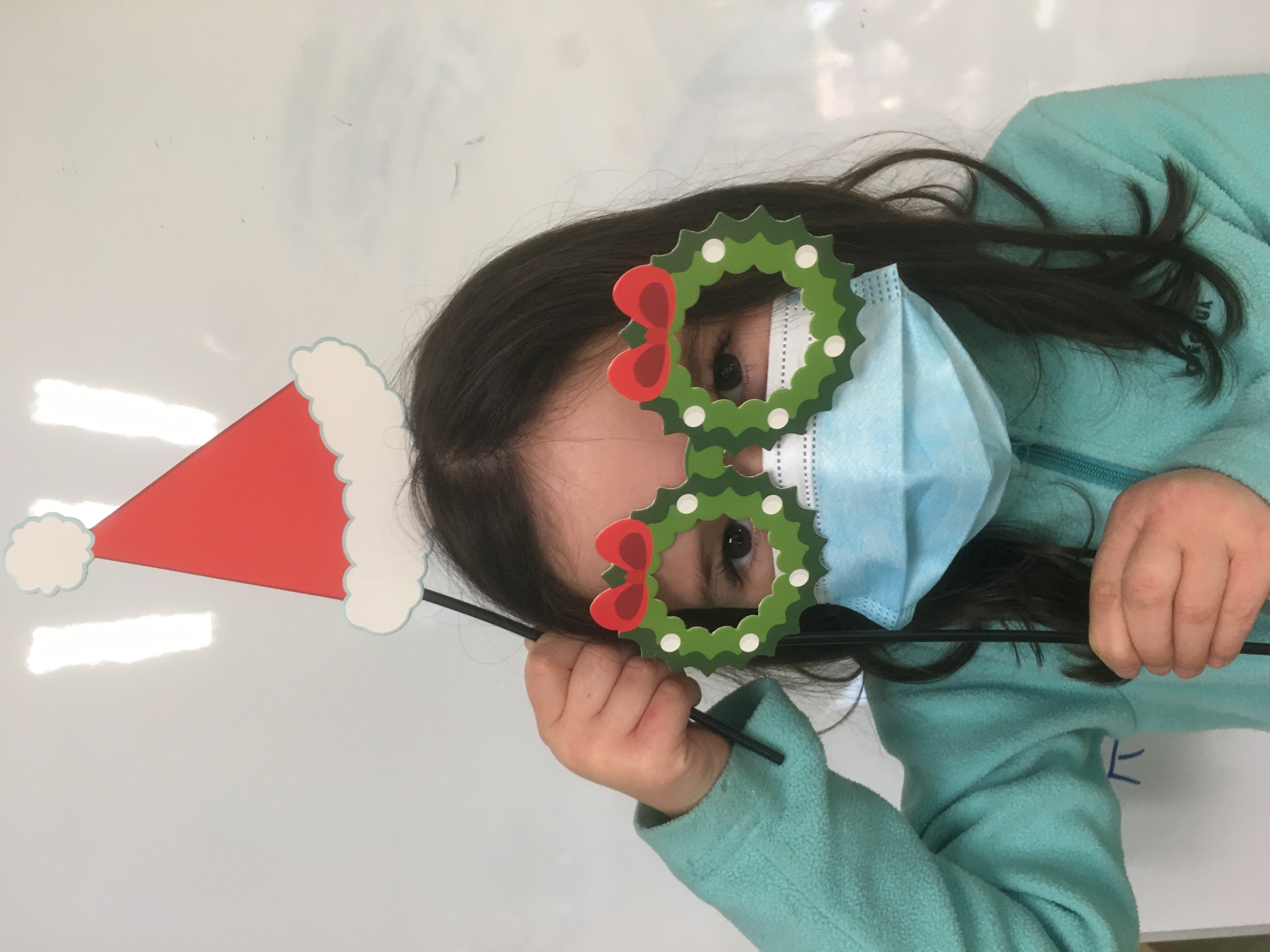 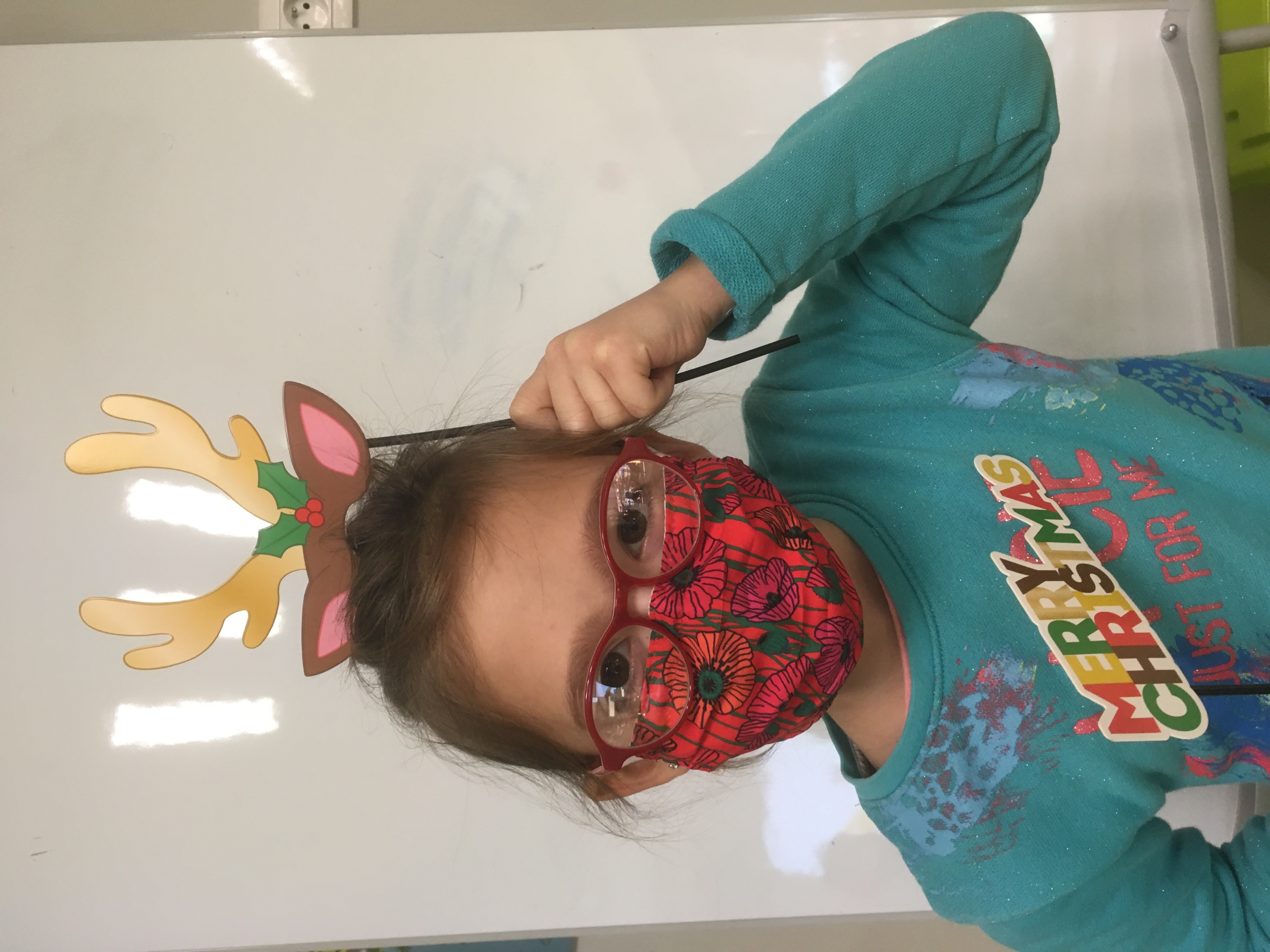 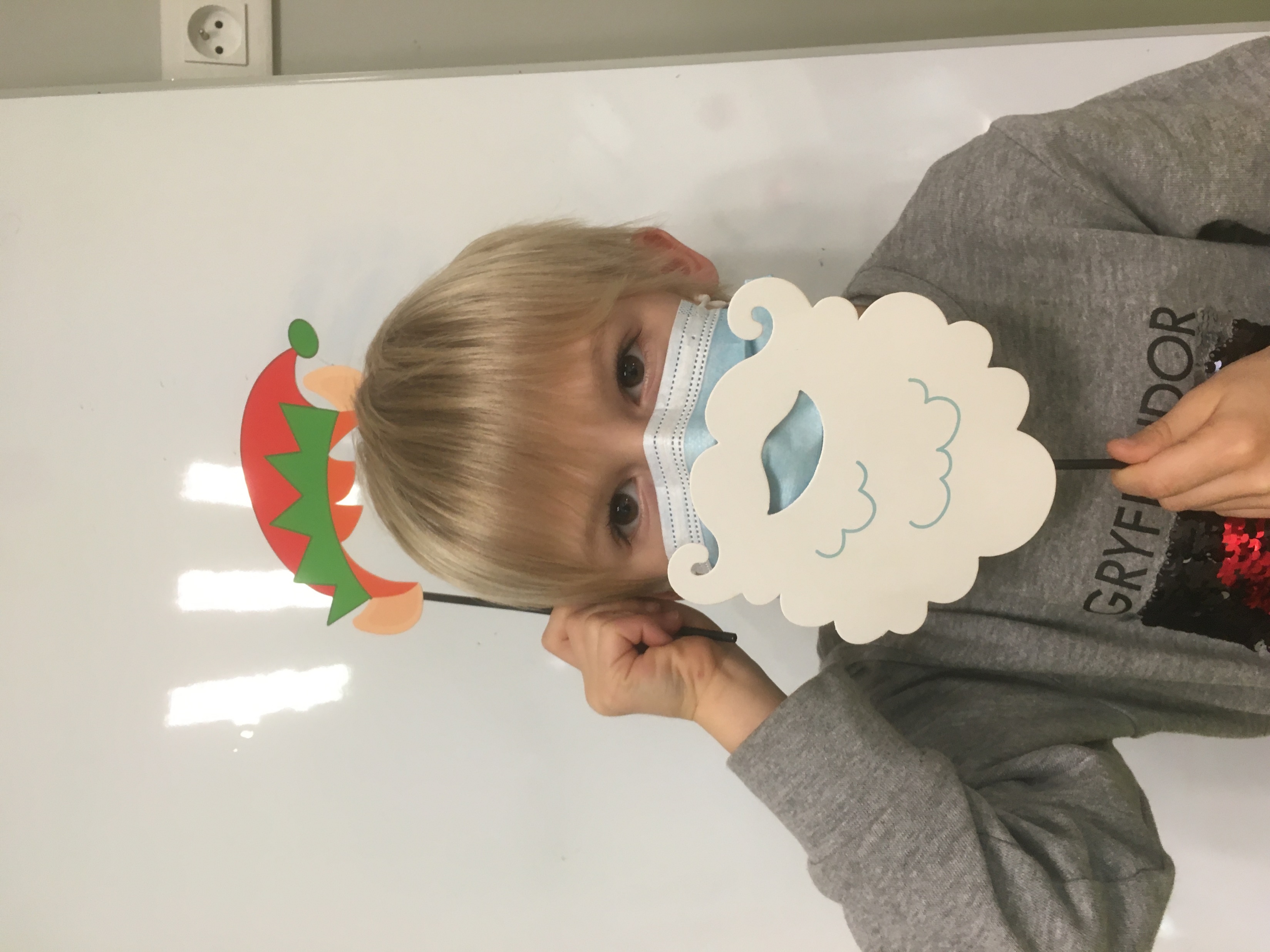 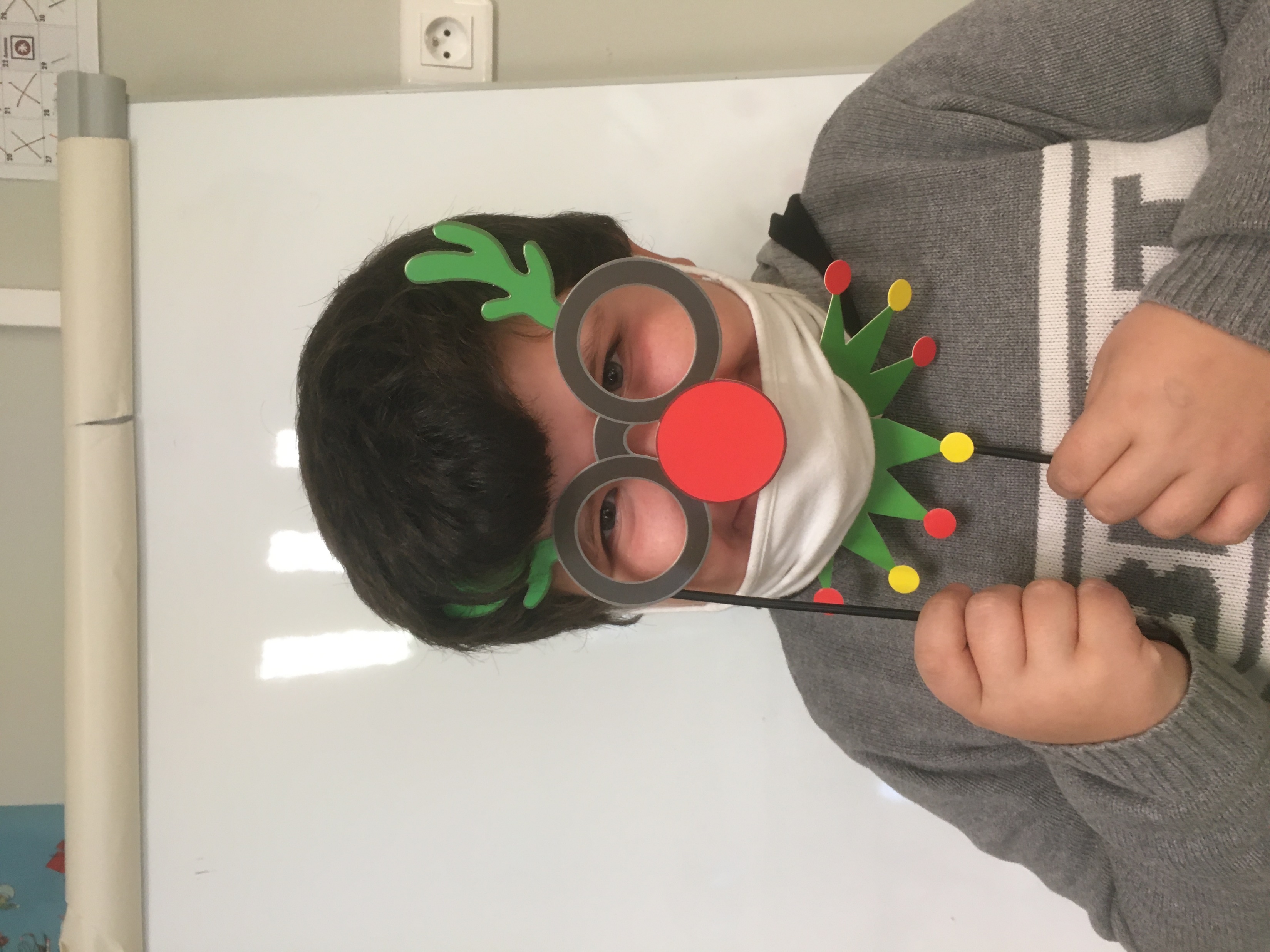 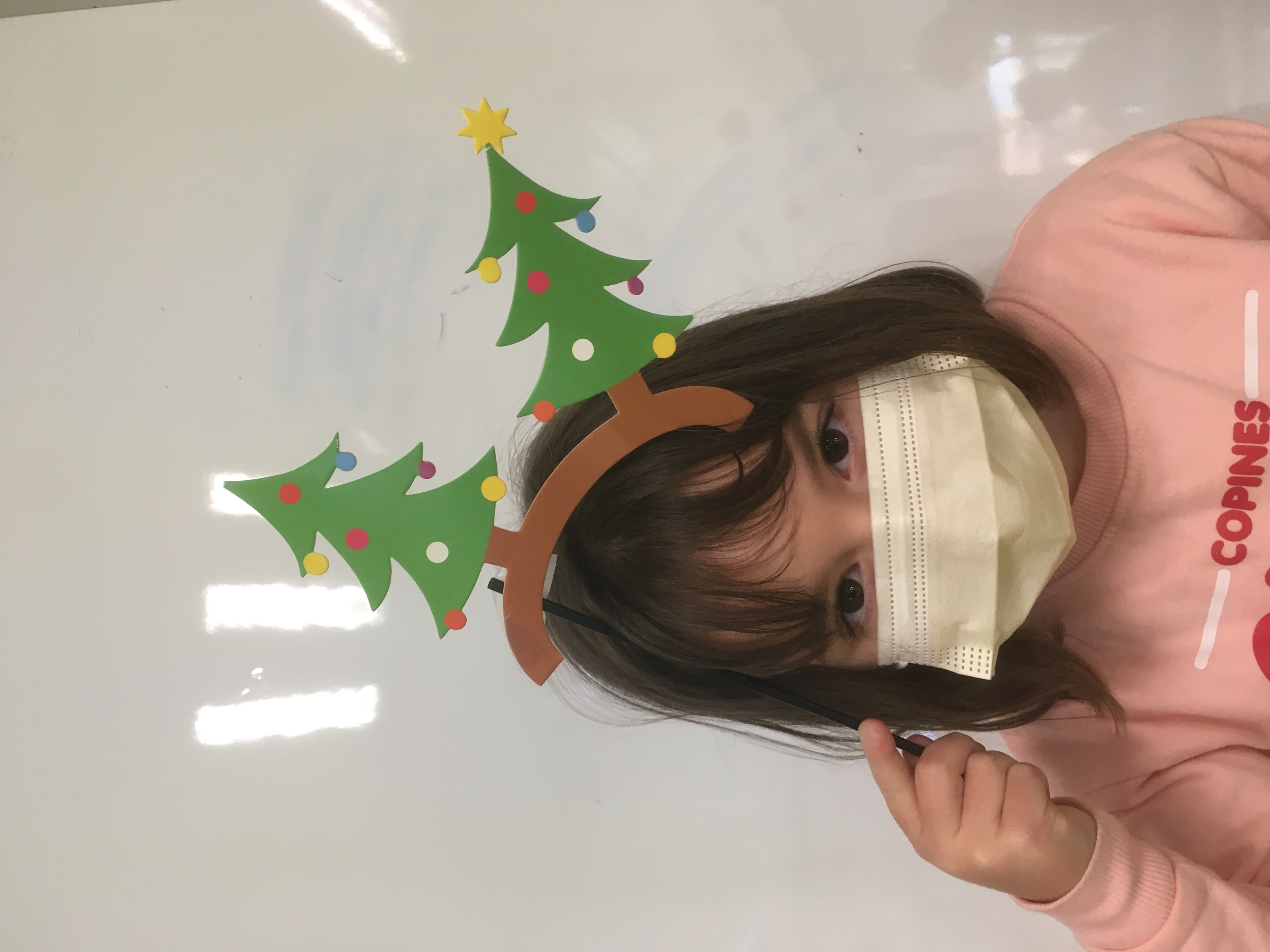 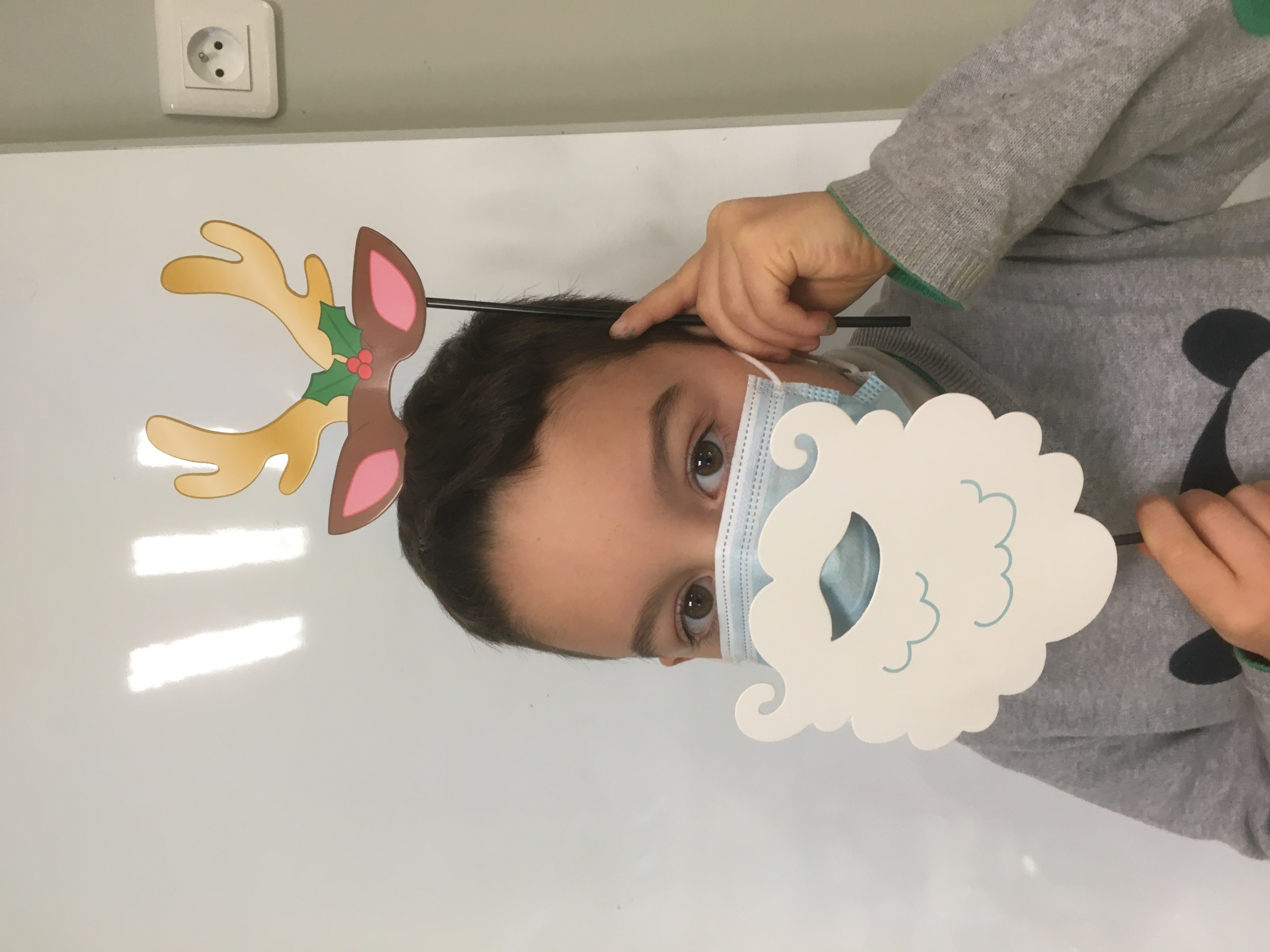 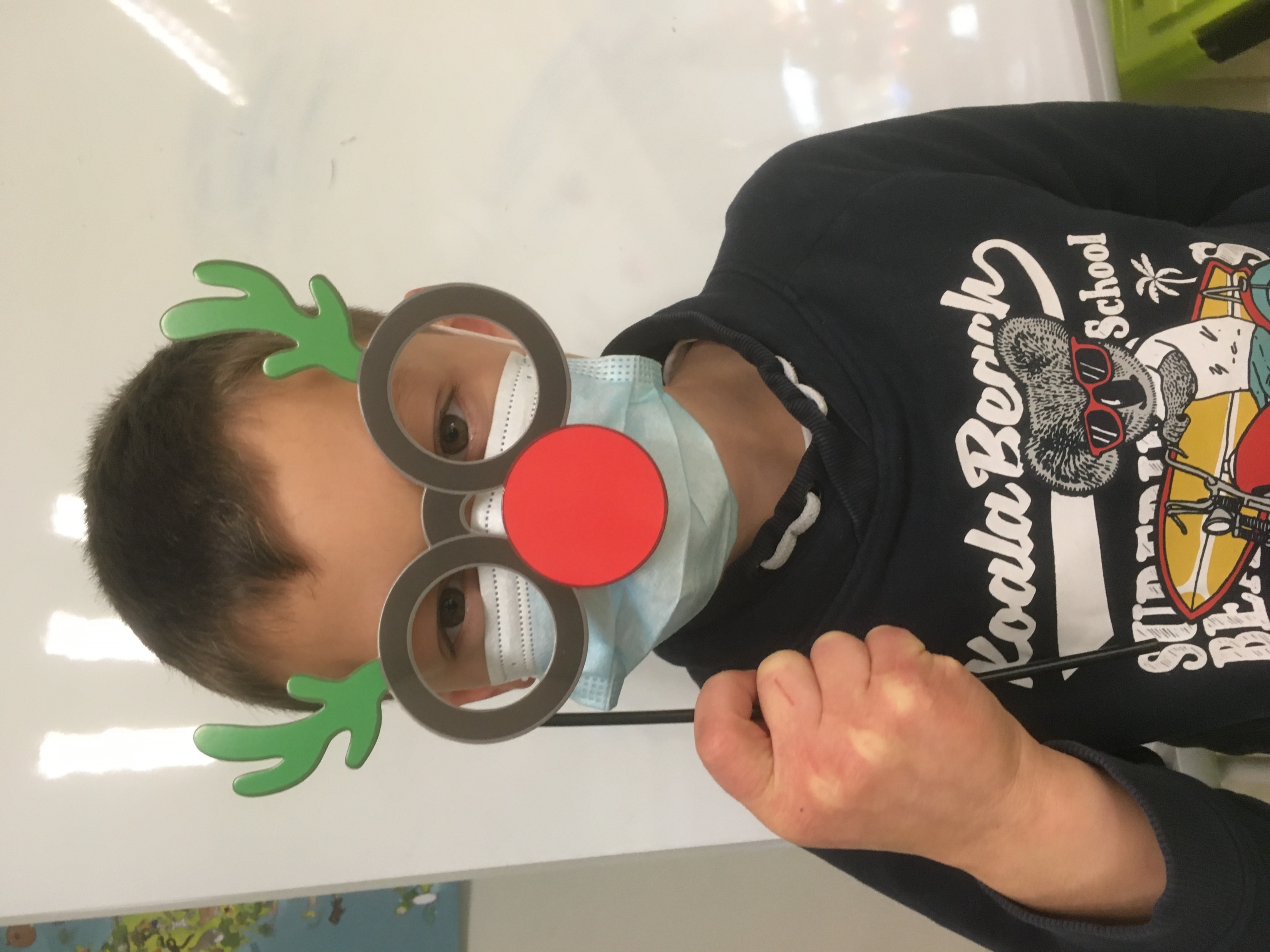 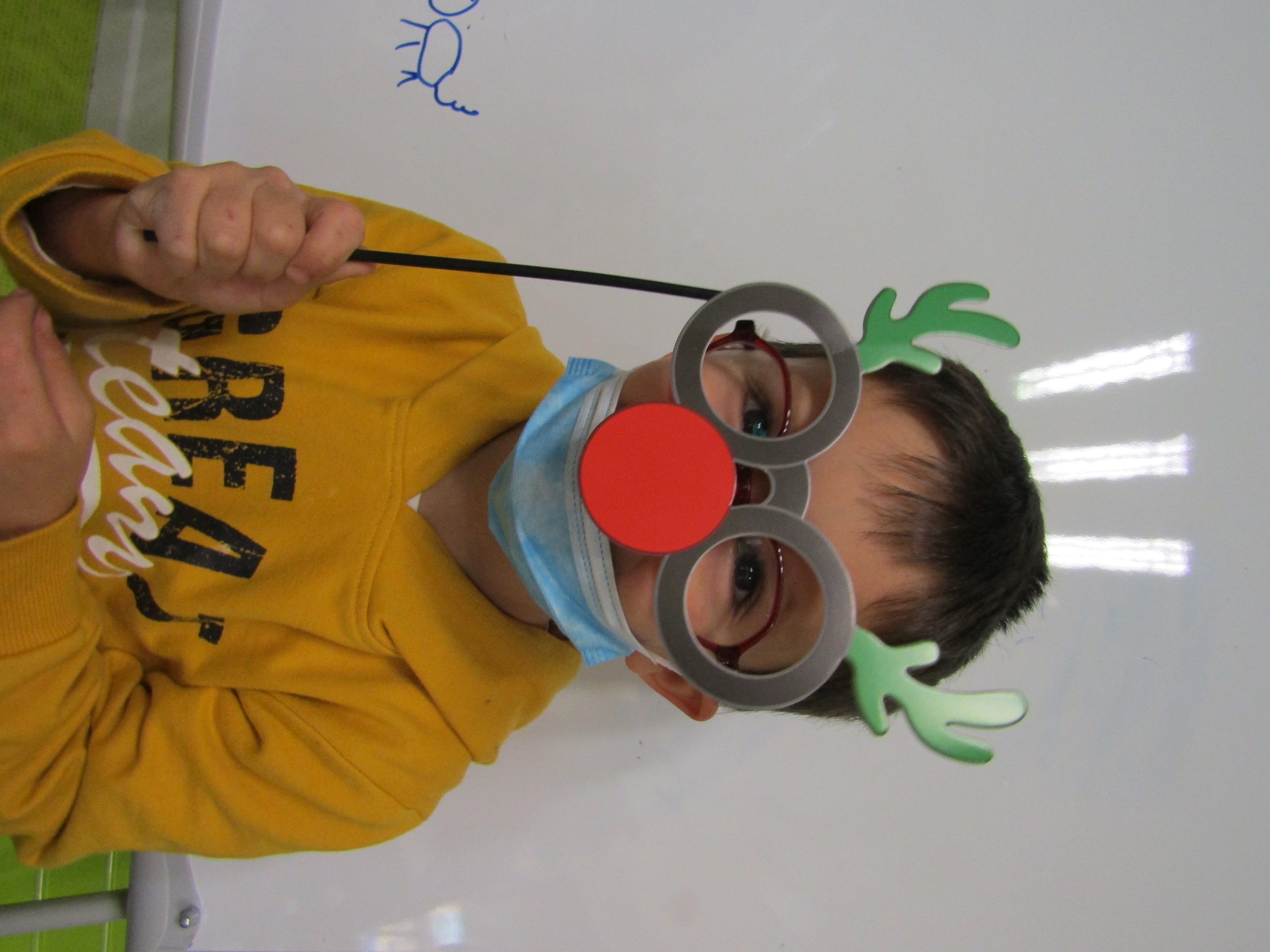 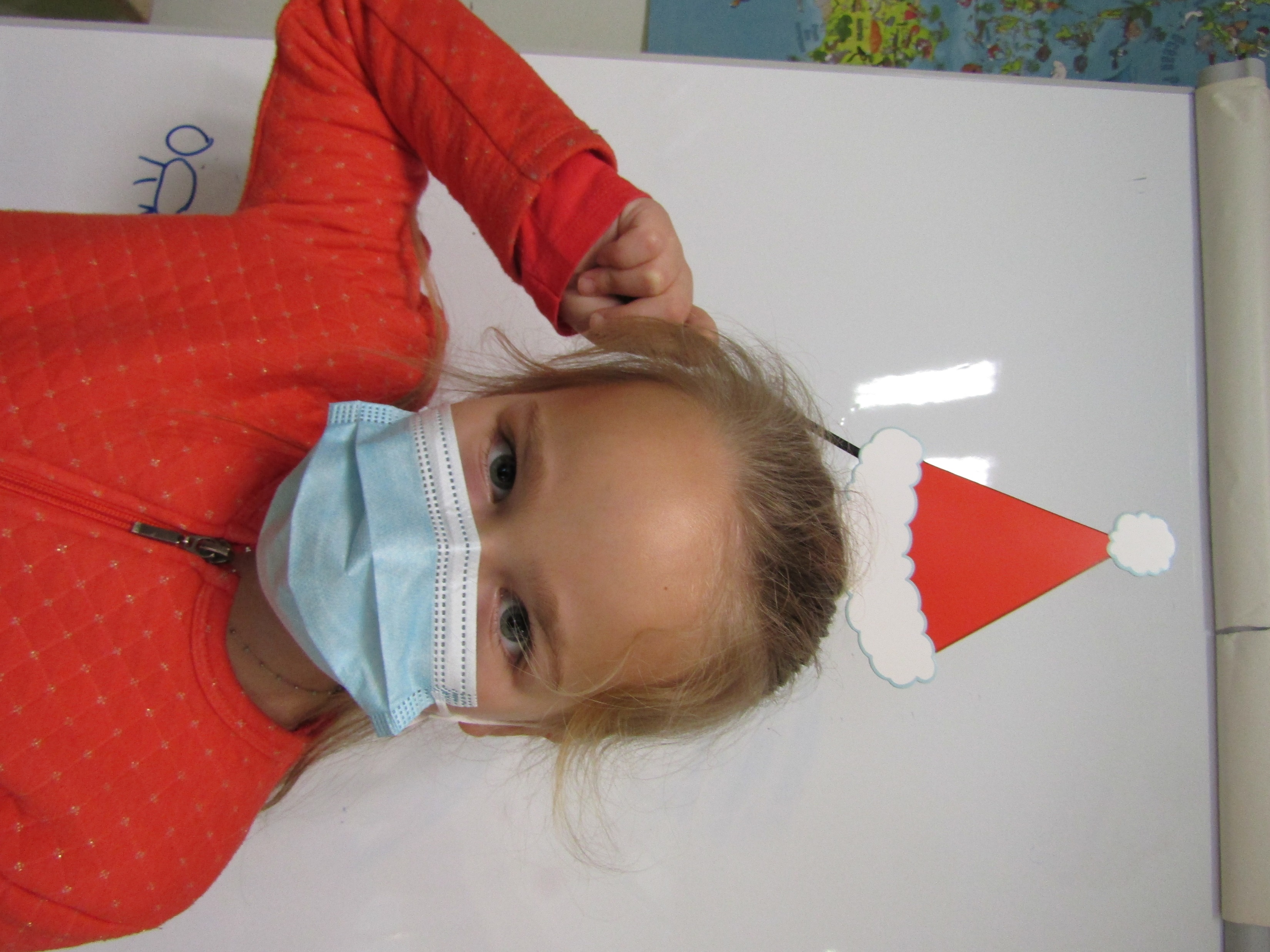 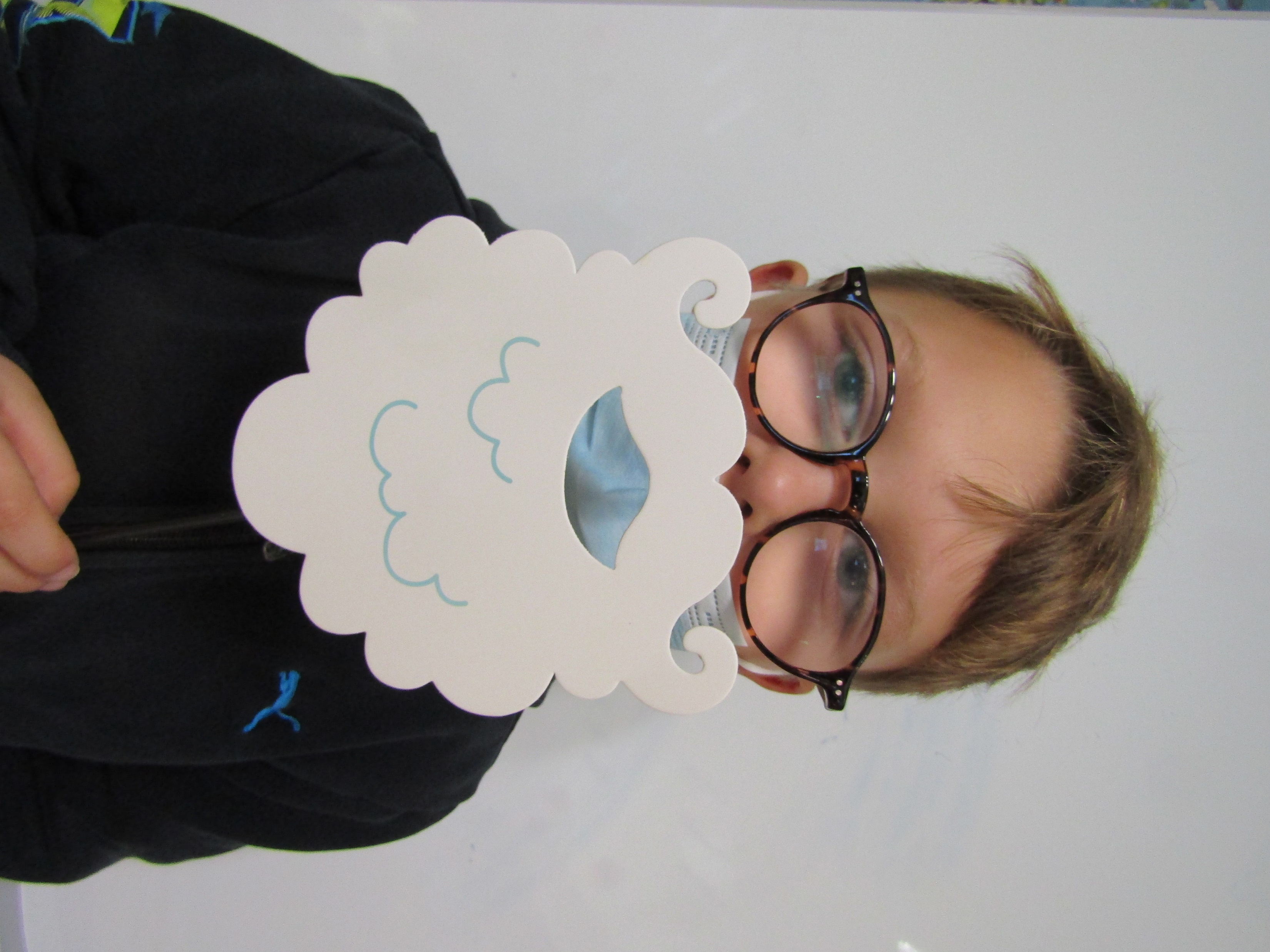